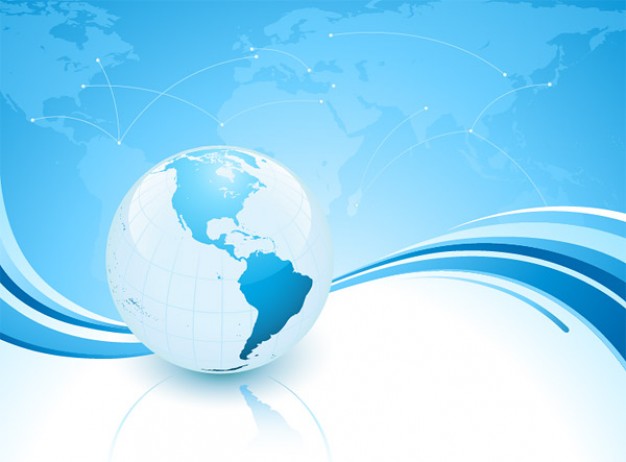 Отчётно-выборная  конференция
Красночикойской территориальной организации Профсоюза
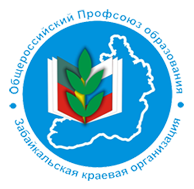 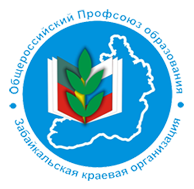 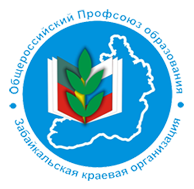 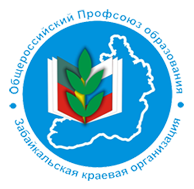 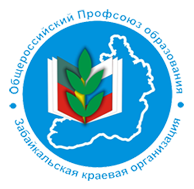 с.Красный Чикой
15.05.2024г.
1
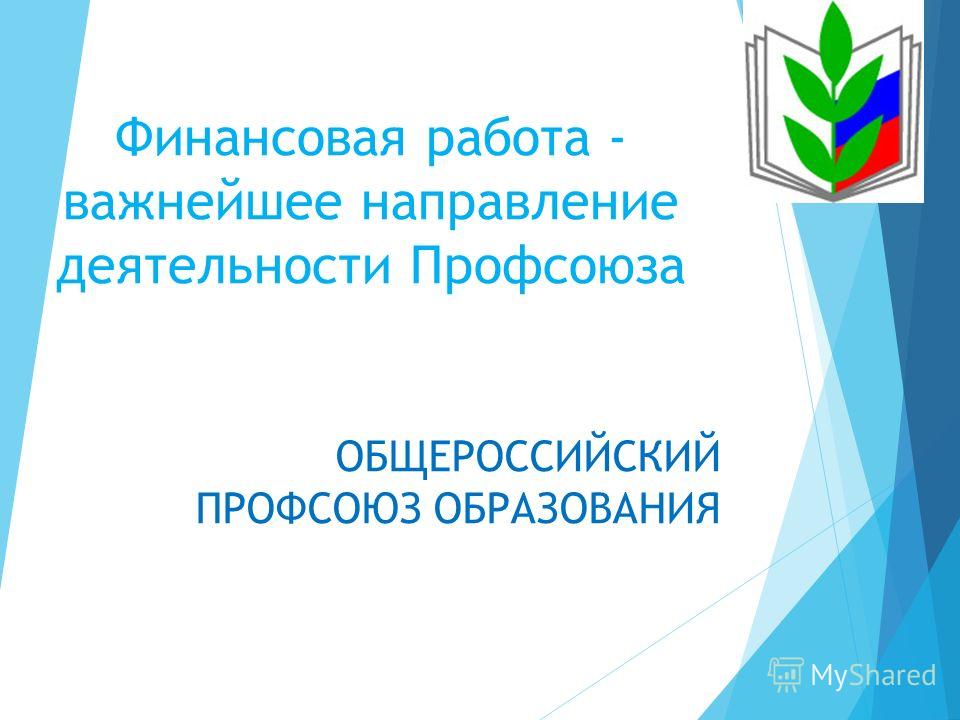 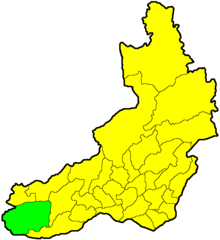 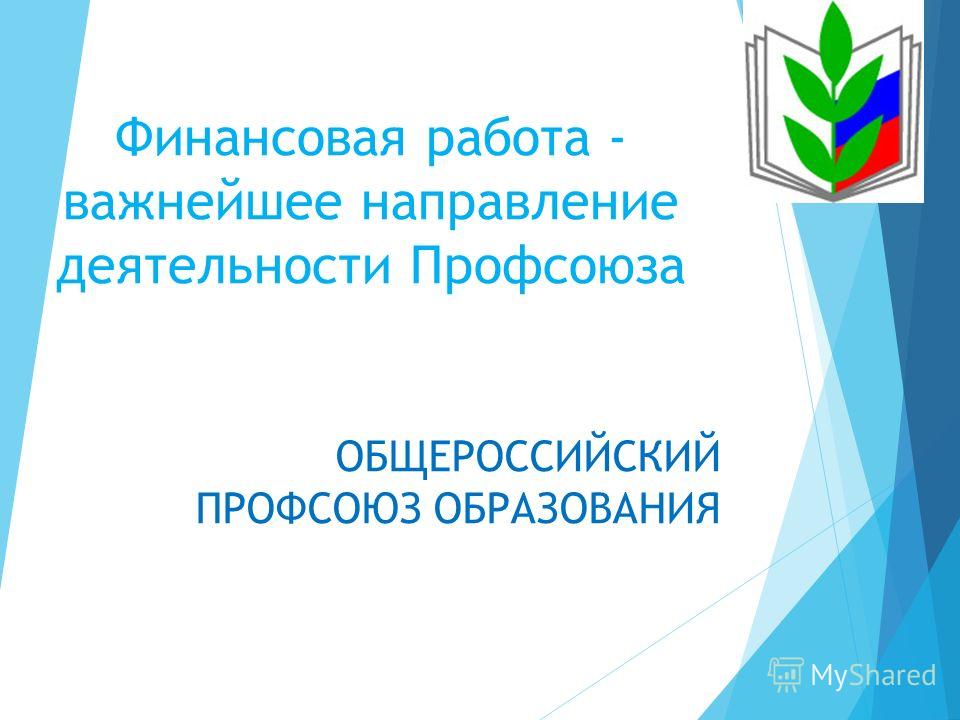 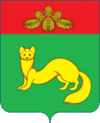 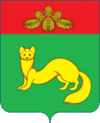 Отчёт 
о работе комитета 
Красночикойской территориальной организации Профсоюза за период с 2019 по 2024 год 
и задачи на новый отчетный период 
до 2029 г.
Черепанова Светлана Степановна,
председатель 
территориальной организации 
Профсоюза
.Красный Чикой
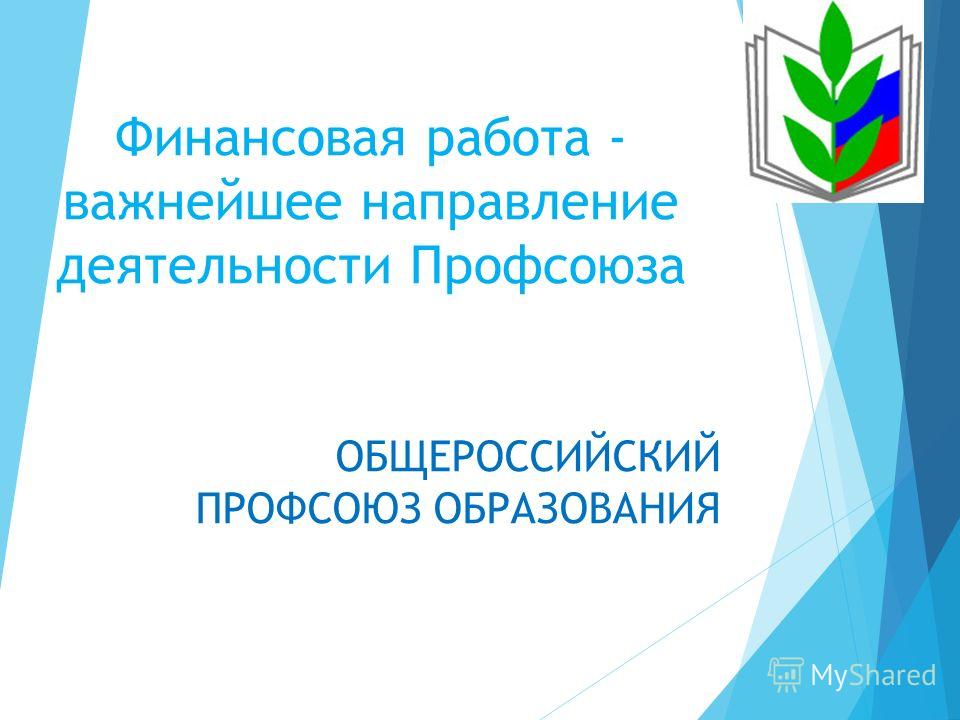 2
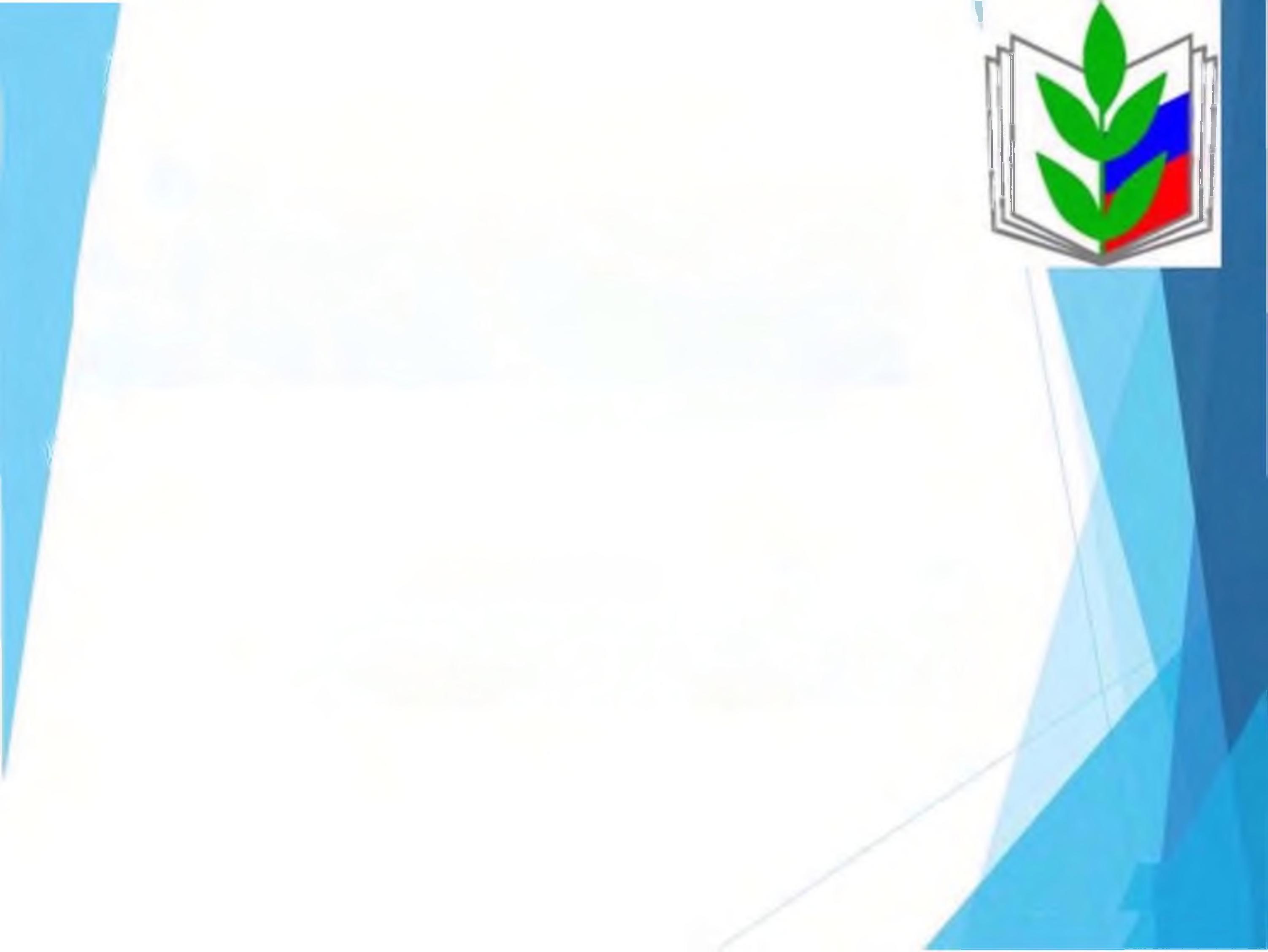 ДИНАМИЧНОЕ РАЗВИТИЕ 
ОБРАЗОВАНИЯ В РОССИИ
суверенная система образования; 
единое образовательное пространство;
традиционные ценности России;
Государственная символика страны; 
Общероссийское общественно-государственное движение детей и молодежи «Движение Первых». 
повышение квалификации педагогов;
Изменение подходов к оплата труда работников системы образования;
в рамках национального проекта «Образование» функционируют «Кванториумы», «Точки роста», «IT-кубы».
Изменения в 2024 году заставляет Профсоюз 
ставить для себя новые задачи и цели.
3
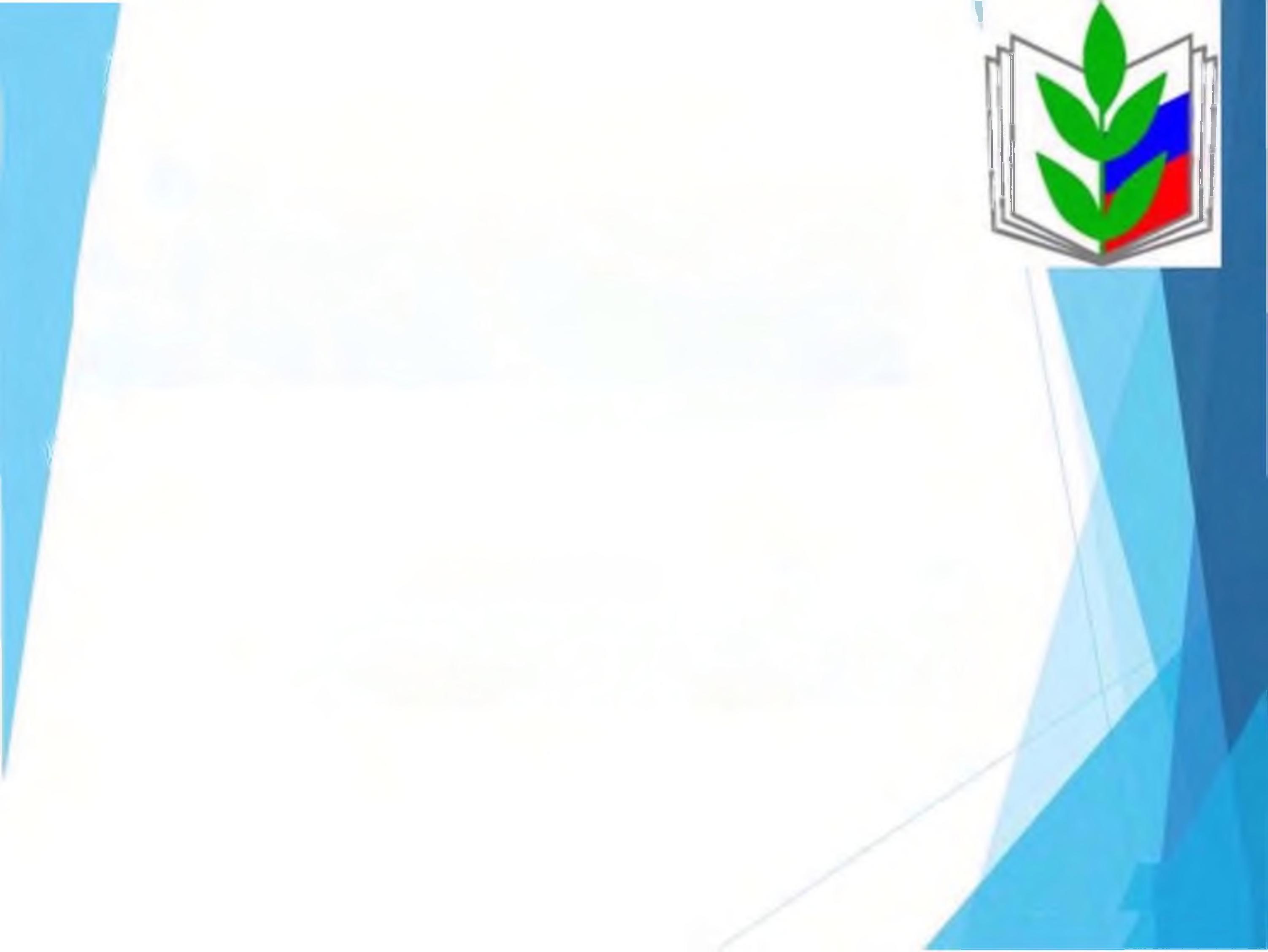 На XII съезде ФНПР Президент Российской Федерации 
Владимир Путин отметил:
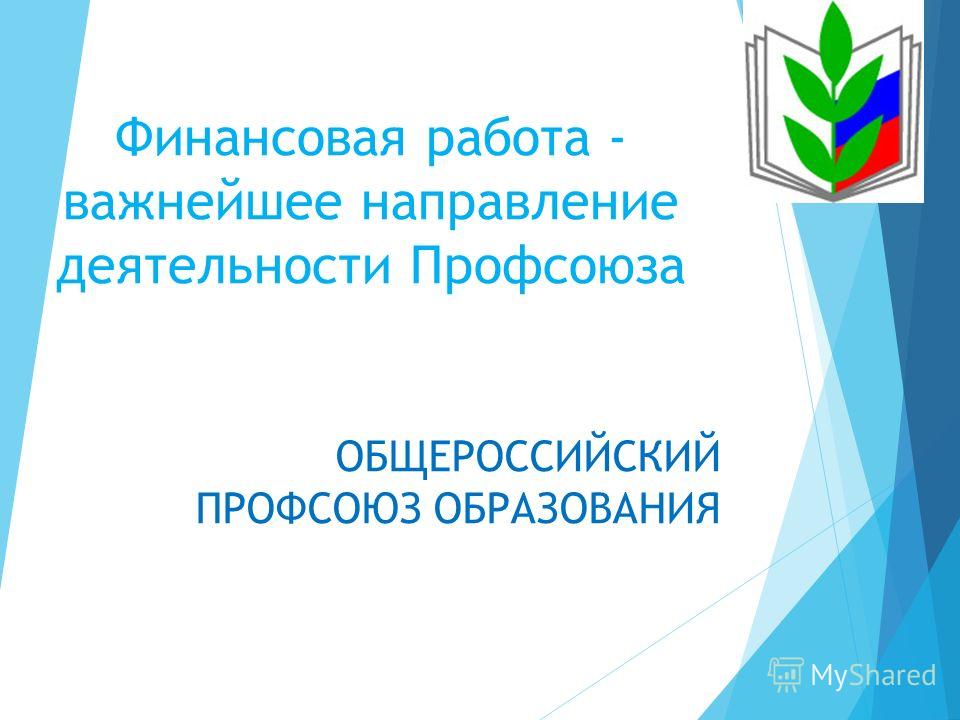 «Ваше объединение входит в число ведущих институтов гражданского общества, выполняет ответственную миссию, защищает трудовые права сотрудников компаний, предприятий, коллективов целых отраслей производства, тех, кто работает в сфере образования, науки, культуры. Вы многое делаете для совершенствования законодательства, для гармонизации отношений в сфере занятости».
4
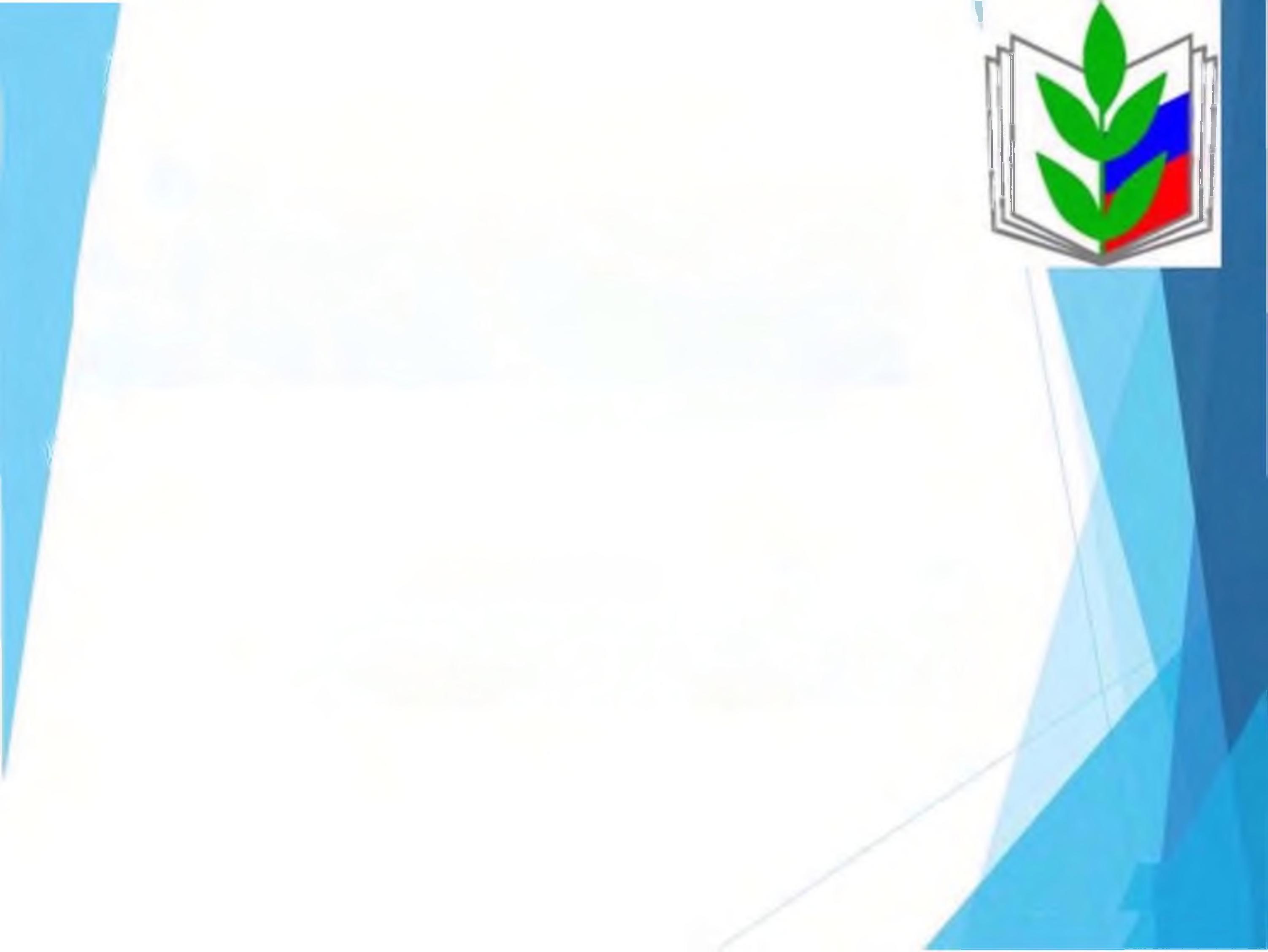 ПРИОРИТЕТНЫЕ НАПРАВЛЕНИЯ ДЕЯТЕЛЬНОСТИ КОМИТЕТА ПРОФСОЮЗА
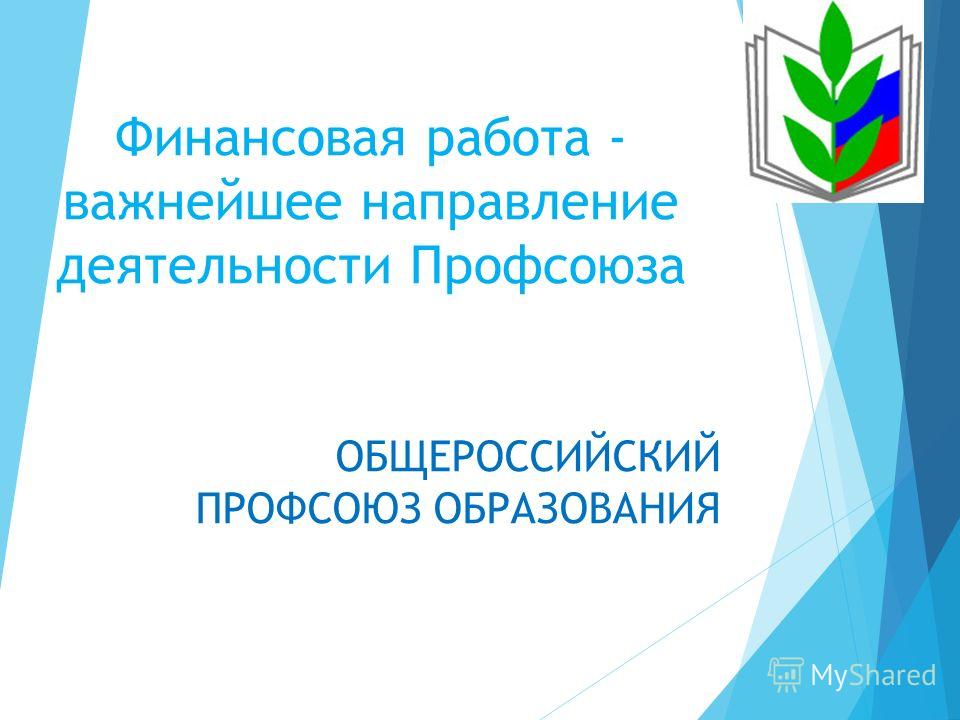 контроль за соблюдением в образовательных учреждениях норм трудового законодательства;
поддержка качества жизни работников путем увеличения заработной платы, обеспечение материальной и моральной поддержки; 
развитие и совершенствование социального партнерства, усиление контроля за реализацией соглашений и коллективных договоров; 
повышение роли Профсоюза в вопросах охраны труда, обеспечение общественного контроля за исполнением трудового законодательства; 
усиление мотивации профсоюзного членства при проведении внутрисоюзной работы; 
создание условий членам Профсоюза для их участия в конкурсном движении, в различных спортивных, культурно-массовых и творческих мероприятиях; 
расширение и совершенствование форм информационного обеспечения деятельности профсоюзной организации;
рост профессионализма профсоюзных лидеров в условиях современных вызовов.
5
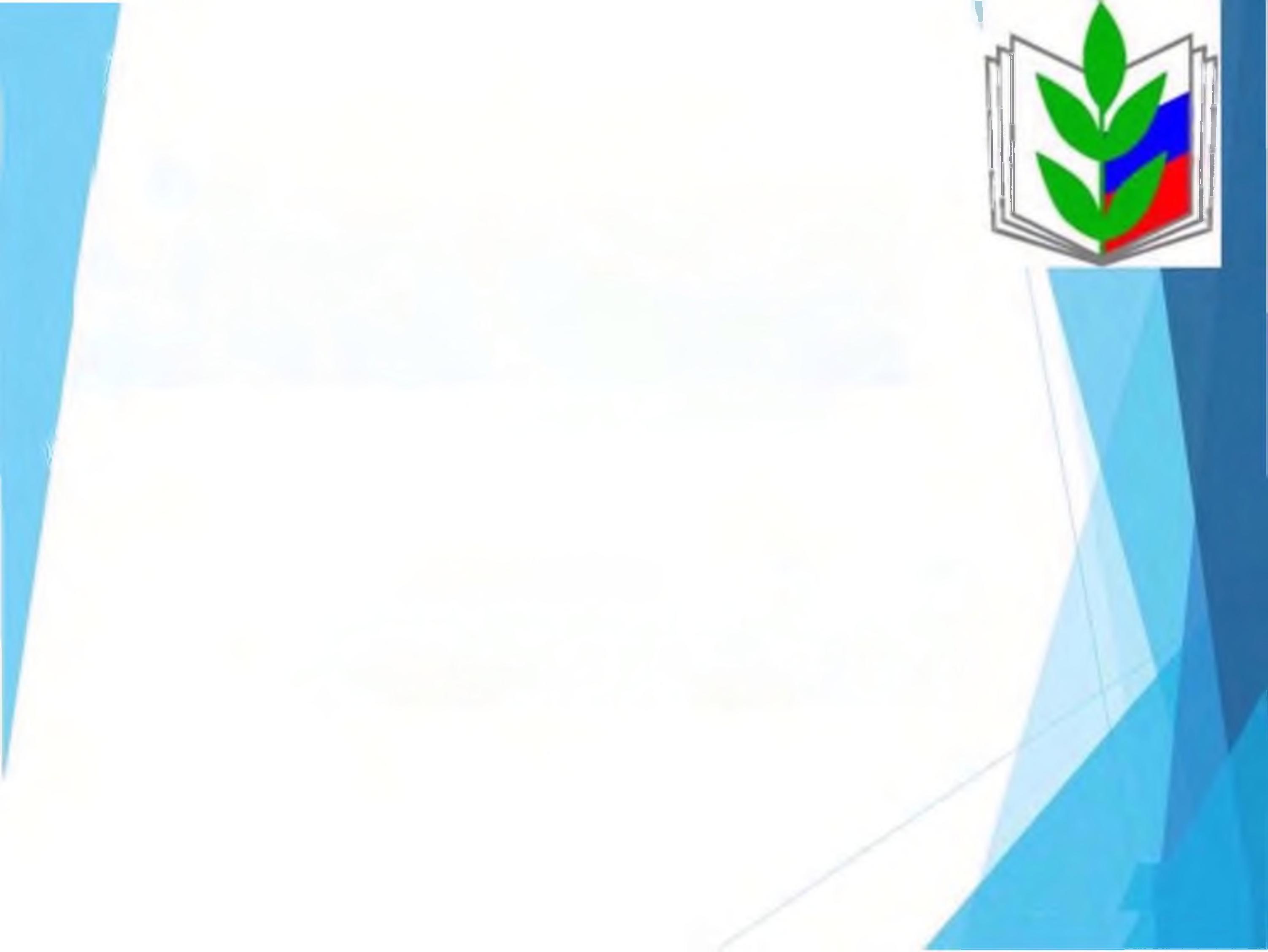 ФАКТОРЫ, ВЛИЯЮЩИЕ НА ДЕЯТЕЛЬНОСТЬ ПРОФСОЮЗА
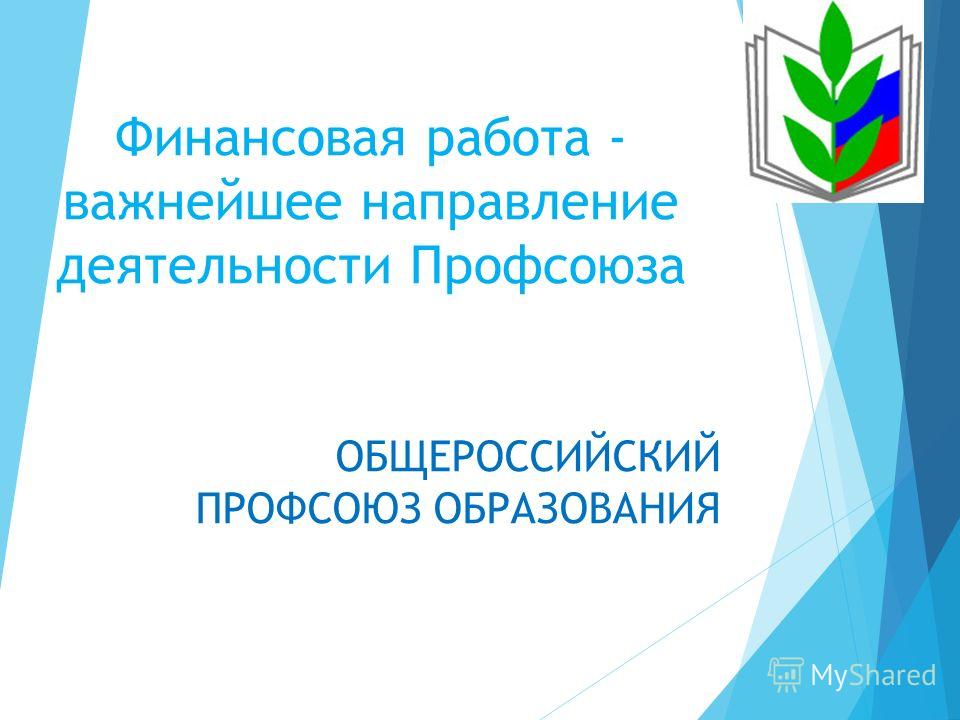 - низкая сформированность у  некоторых работодателей понимания роли профсоюза в коллективе; 
- недостаточная эффективность защитной деятельности первичных профсоюзных организаций по решению конкретных проблем работников на рабочем месте; 
- частая сменяемость председателей в некоторых певичках; 
- нехватка времени у председателей на ведение общественной деятельности при большой часовой нагрузке; 
- инертность основной части членов профсоюза; 
- отсутствие у работников необходимой информации о деятельности Профсоюза; 
- отсутствие реальных преимуществ (так называемых «козырей») у членов профсоюза по сравнению с остальными работниками.
6
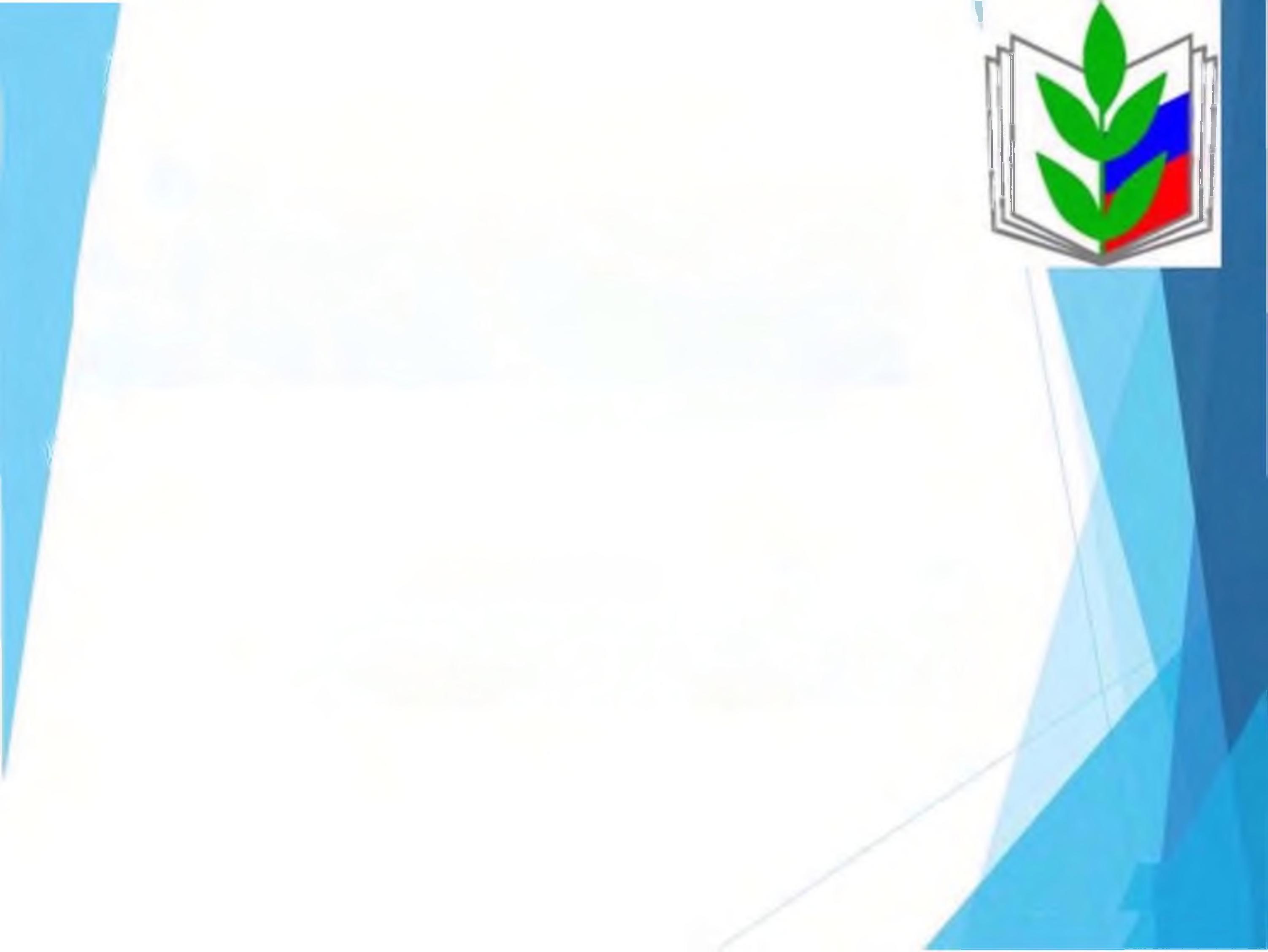 ОРГАНИЗАЦИОННАЯ РАБОТА
ТЕРРИТОРИАЛЬНОЙ ОРГАНИЗАЦИИ
ПРОФСОЮЗА
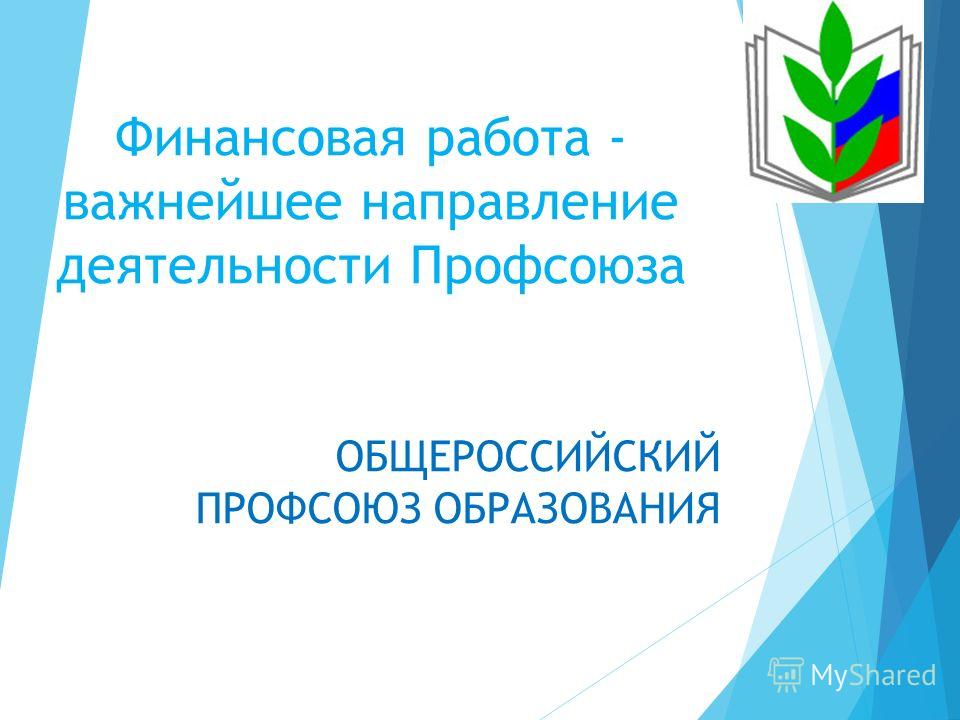 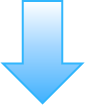 18 первичных организаций Профсоюза 
15 общеобразовательных организаций,
1  МДОУ «Солнышко», 
1 МУ ДО ДЮСШ Красночикойского района,
 1 управление образования
7
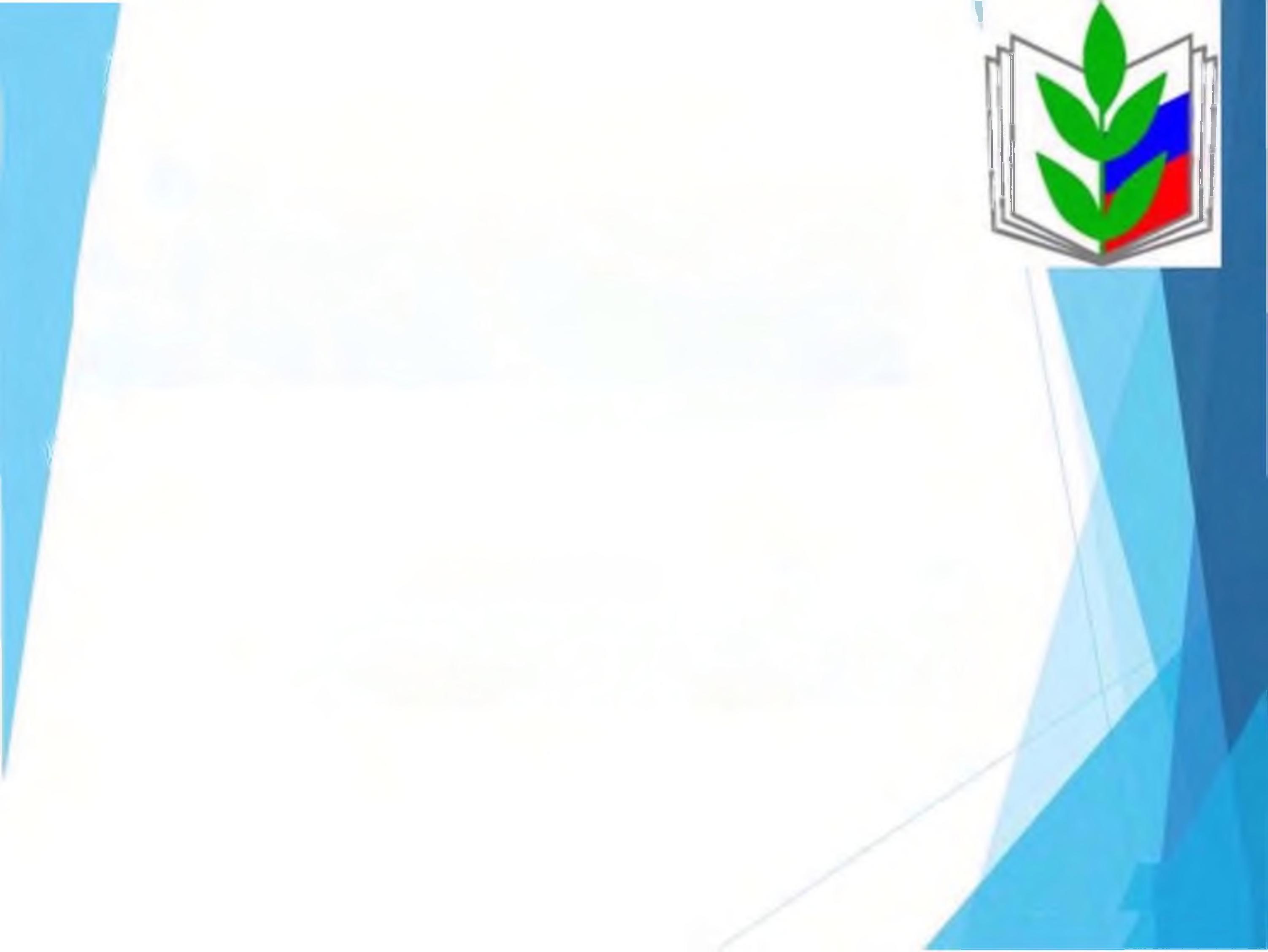 ПРОФСОЮЗНОЕ ЧЛЕНСТВО КРАСНОЧИКОЙСКОЙ ТЕРРИТОРИАЛЬНОЙ ОРГАНИЗАЦИИ
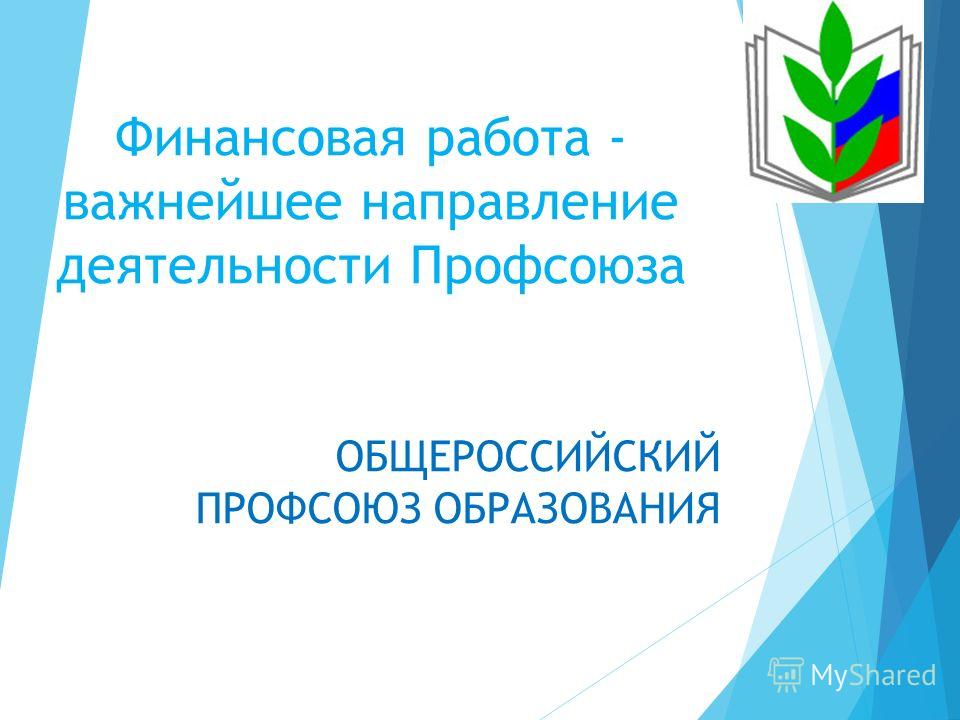 По состоянию на 15.05.2024г 
в 17 первичных профсоюзных организациях состоят на учете 458 членов Профсоюза (59,6%)
По состоянию на 01.01.2024г. членов Профсоюза  -  507 чел. (60,5%).
В крае – 51,8%
За 5 лет выбыло из профсоюза по личным заявлениям - 108 чел.,
вступило в профсоюз работающих - 170 человек.
С 2019 году общая численность членов профсоюза уменьшилась на 145 чел. (24%),  в том числе:
количество педагогических работников на 40%, 
количество педагогов до 35 лет - на 40%, что составило 45 человек.  
На 6,2% увеличилась доля  вспомогательного персонала.
8
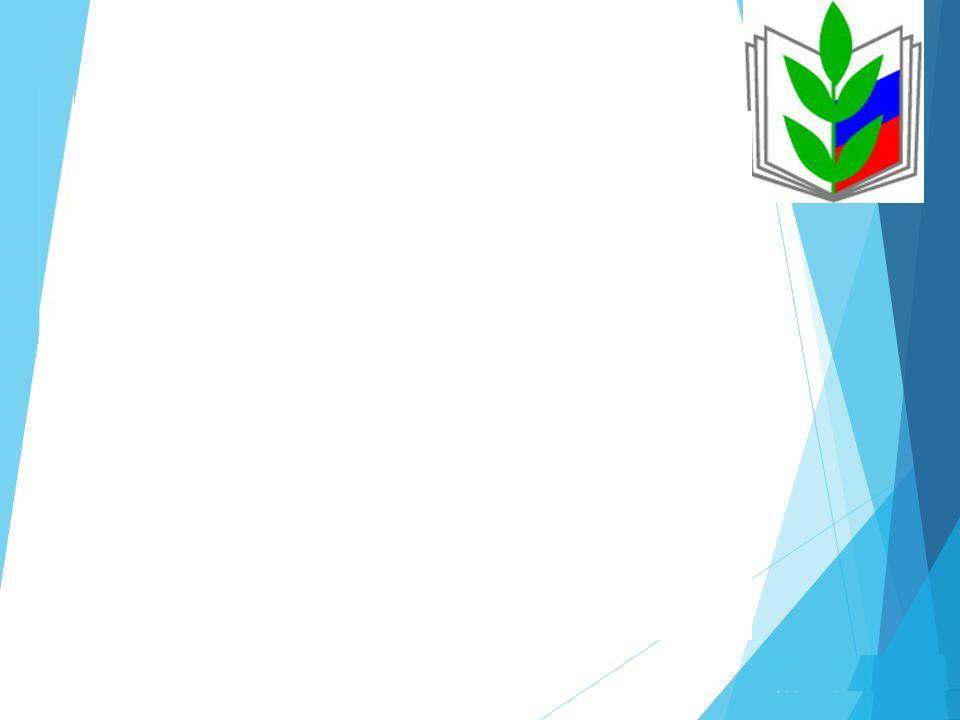 ПРОФСОЮЗНОЕ ЧЛЕНСТВО
 КРАСНОЧИКОЙСКОЙ 
ТЕРРИТОРИАЛЬНОЙ ОРГАНИЗАЦИИ
100 %   – ЗАХАРОВСКАЯ СОШ
100 %  – БОЛЬШЕРЕЧЕНСКАЯ СОШ
96,8 %  – ВЕРХНЕШЕРГОЛЬДЖИНСКАЯ СОШ
95,9 %  – КОРОТКОВСКАЯ СОШ
90,9 %  – УПРАВЛЕНИЕ ОБРАЗОВАНИЯ
9
ДИНАМИКА ПРОФСОЮЗНОГО ЧЛЕНСТВА С 2019 ПО 2024 г.
10
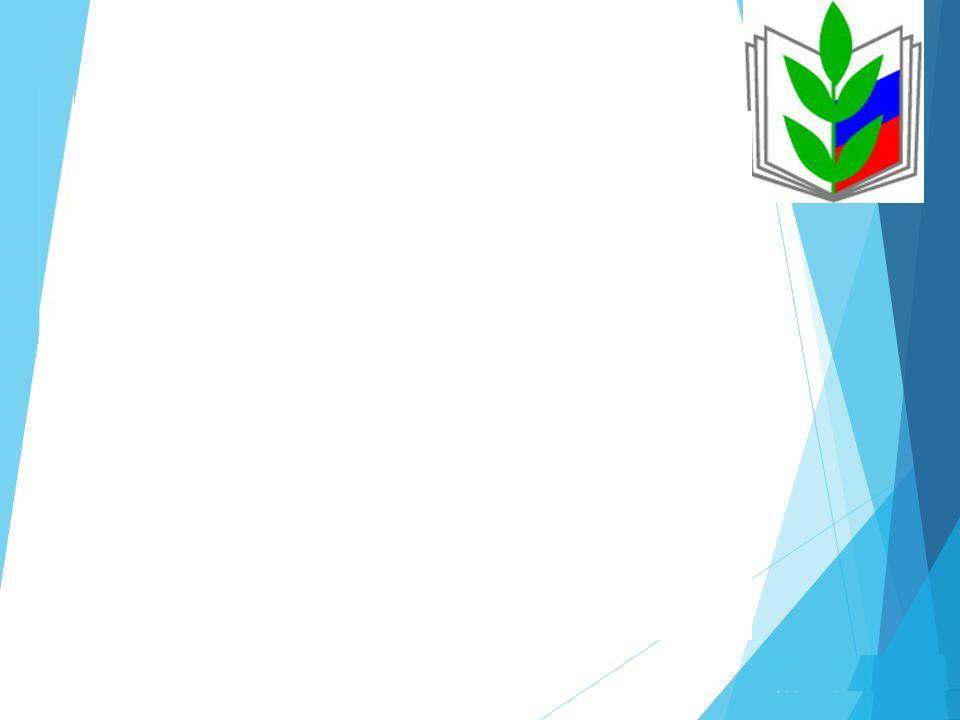 ПРИЧИНЫ СНИЖЕНИЯ ПРОФСОЮЗНОГО ЧЛЕНСТВА
Профсоюзные лидеры организаций, где низкий охват членством, занимают пассивную позицию к своим обязанностям.
Неготовность, частично нежелание профсоюзного актива искать интересные актуальные формы работы с членами Профсоюза.
Маленький процент вливания молодых кадров в образовательные учреждения.
Серьёзная текучка кадров в отдельных организациях.
Увольнение учителей для перерасчета пенсий, после восстановления они не желают вернуться в профсоюзные ряды.
11
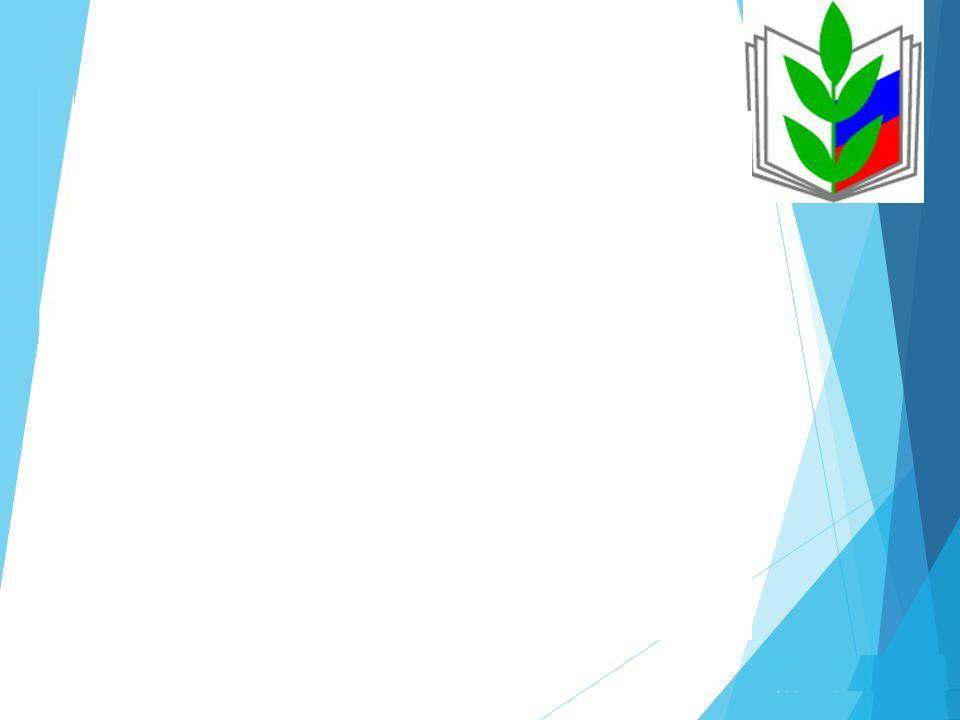 2019г.
2024г.
ГОД ПРОВЕДЕНИЯ ОТЧЕТОВ И ВЫБОРОВ
 В ПРОФСОЮЗЕ ОБРАЗОВАНИЯ
12
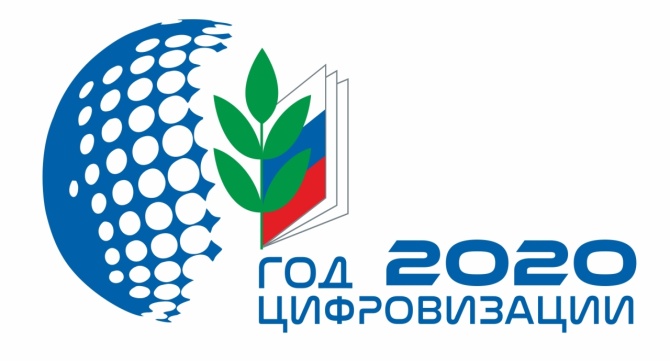 ЦИФРОВИЗАЦИЯ ПРОФСОЮЗА ОБРАЗОВАНИЯ
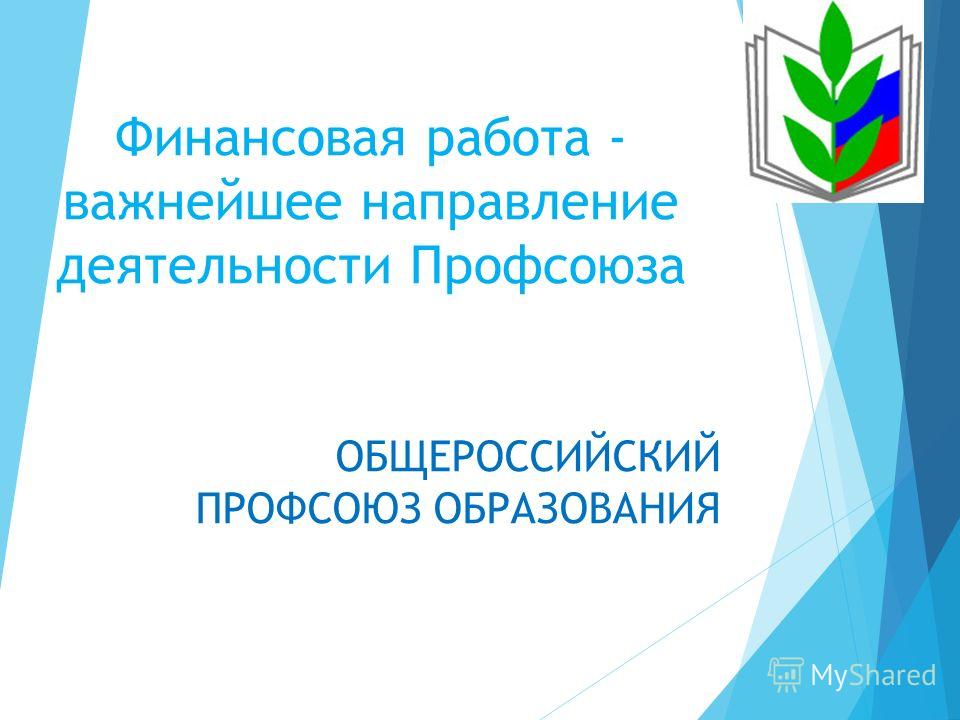 С 01.12.2020 г. началась реализация федерального проекта «Цифровизация Общероссийского Профсоюза образования»
электронный профсоюзный билет в форме пластиковой карты и виртуальный билет, действующий через приложение в телефоне.
единая электронная база членов профсоюза
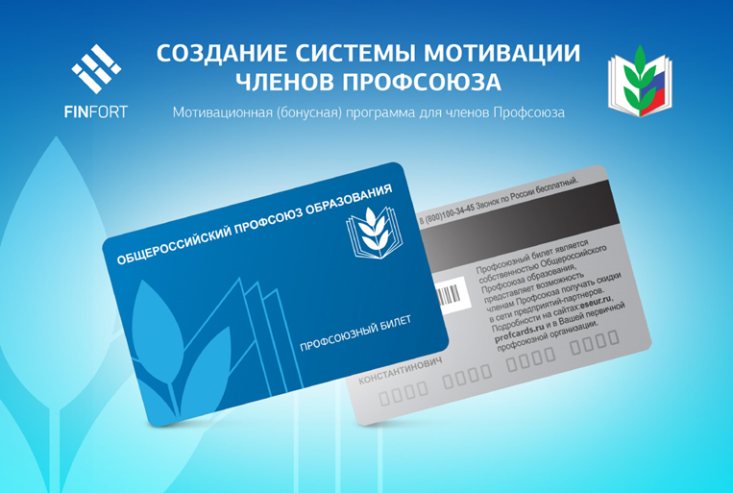 ГЛАВНУЮ РОЛЬ ВО ВСЕЙ ЭТОЙ РАБОТЕ ДОЛЖНЫ ИГРАТЬ ПРЕДСЕДАТЕЛИ ПЕРВИЧНЫХ ОРГАНИЗАЦИЙ
13
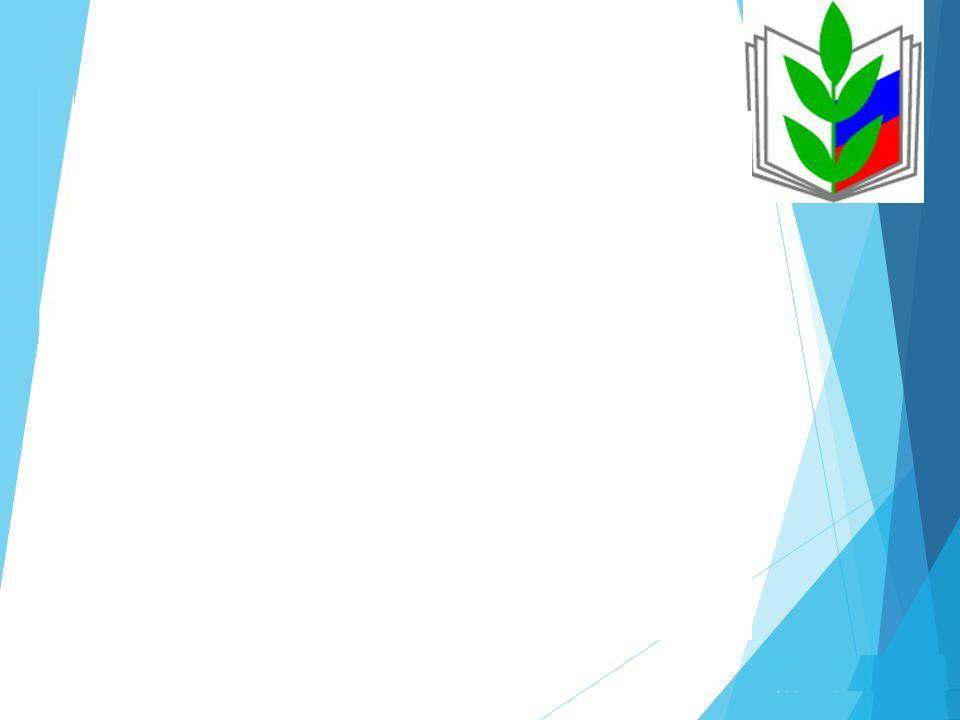 ОБУЧЕНИЕ ПРОФСОЮЗНЫХ КАДРОВ И АКТИВА
ПРОФСОЮЗНОЕ ЧЛЕНСТВО
 КРАСНОЧИКОЙСКОЙ РАЙОННОЙ ОРГАНИЗАЦИИ В 2014-2019гг.
Охвачено
92 чел. из числа профсоюзного актива
14
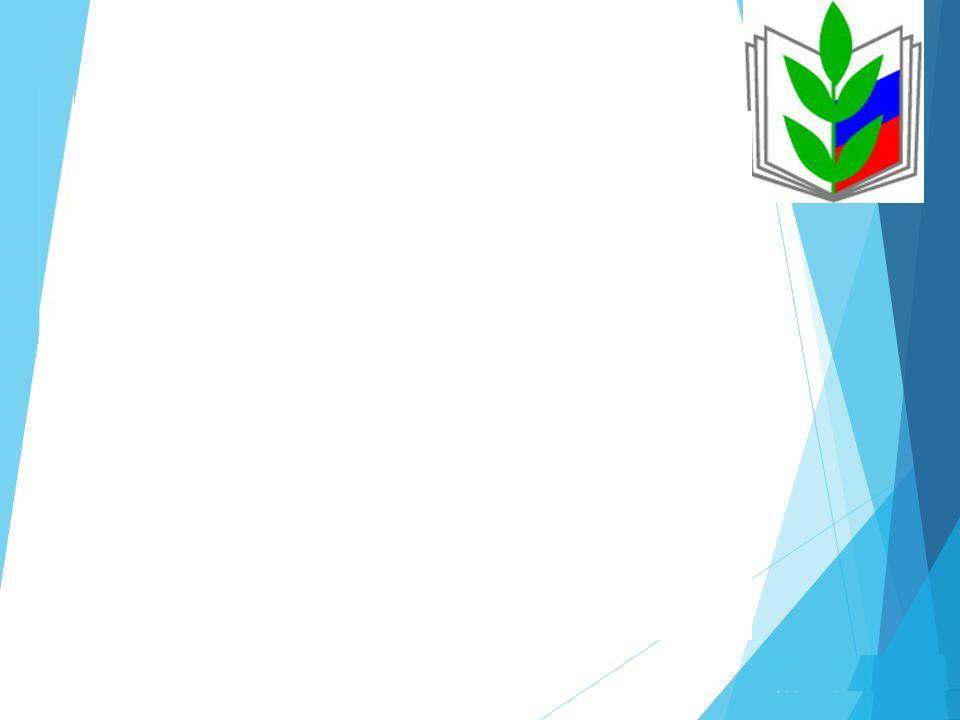 ОБУЧЕНИЕ ПРОФСОЮЗНЫХ КАДРОВ И АКТИВА
ПРОФСОЮЗНОЕ ЧЛЕНСТВО
 КРАСНОЧИКОЙСКОЙ РАЙОННОЙ ОРГАНИЗАЦИИ В 2014-2019гг.
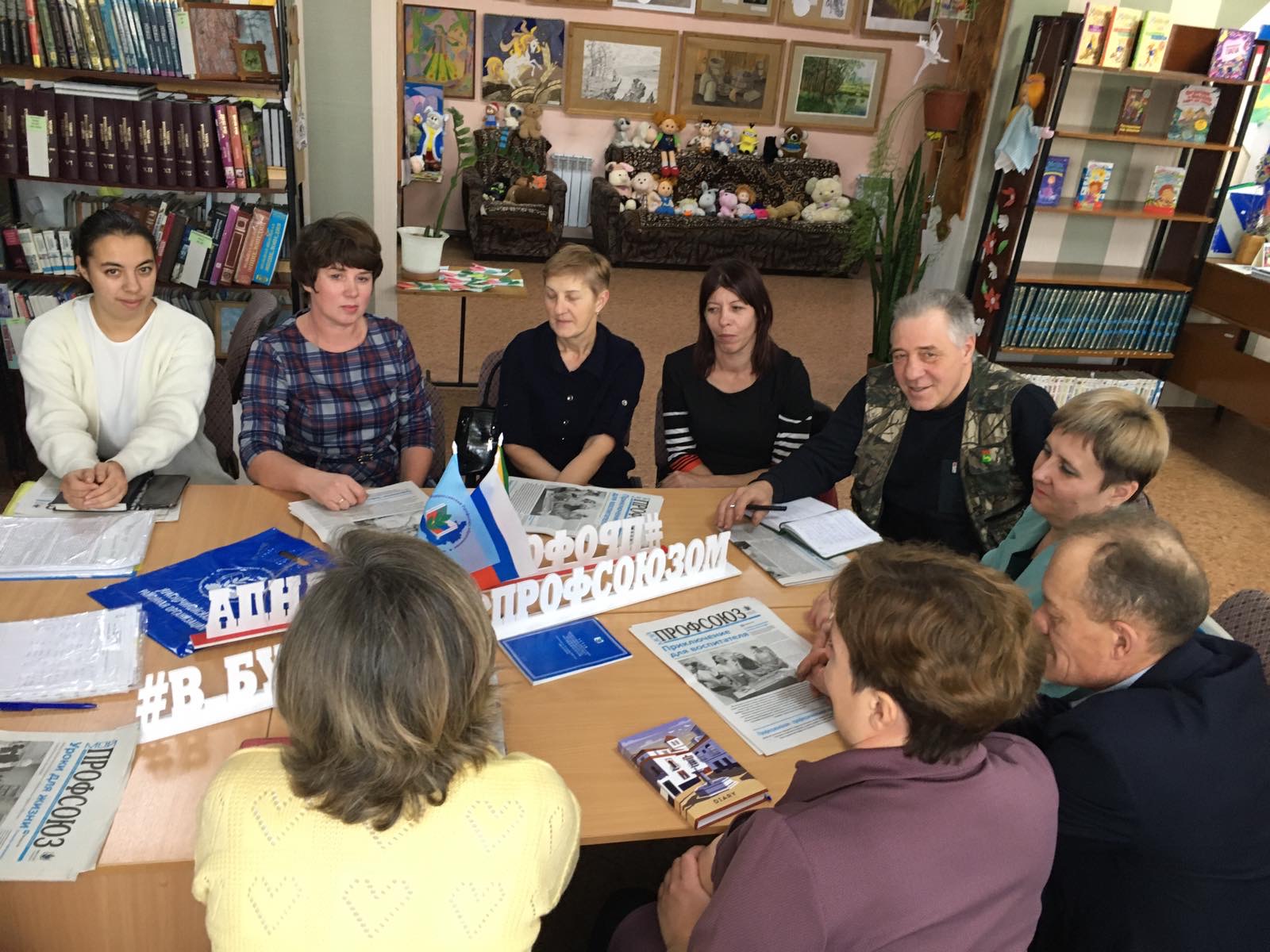 15
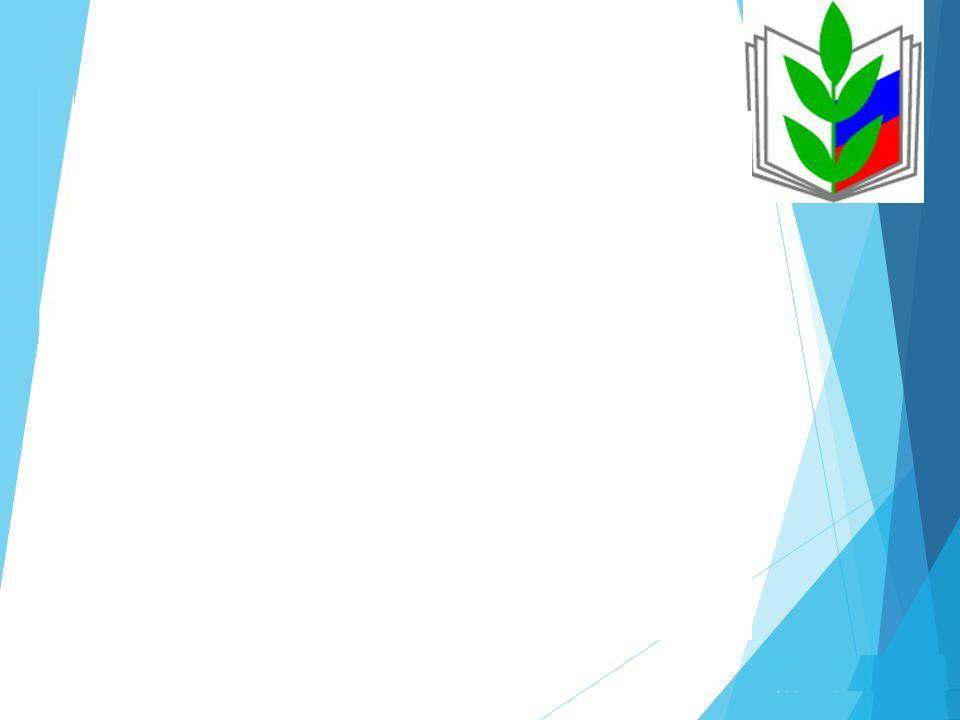 ОБУЧЕНИЕ ПРОФСОЮЗНЫХ КАДРОВ И АКТИВА
ПРОФСОЮЗНОЕ ЧЛЕНСТВО
 КРАСНОЧИКОЙСКОЙ РАЙОННОЙ ОРГАНИЗАЦИИ В 2014-2019гг.
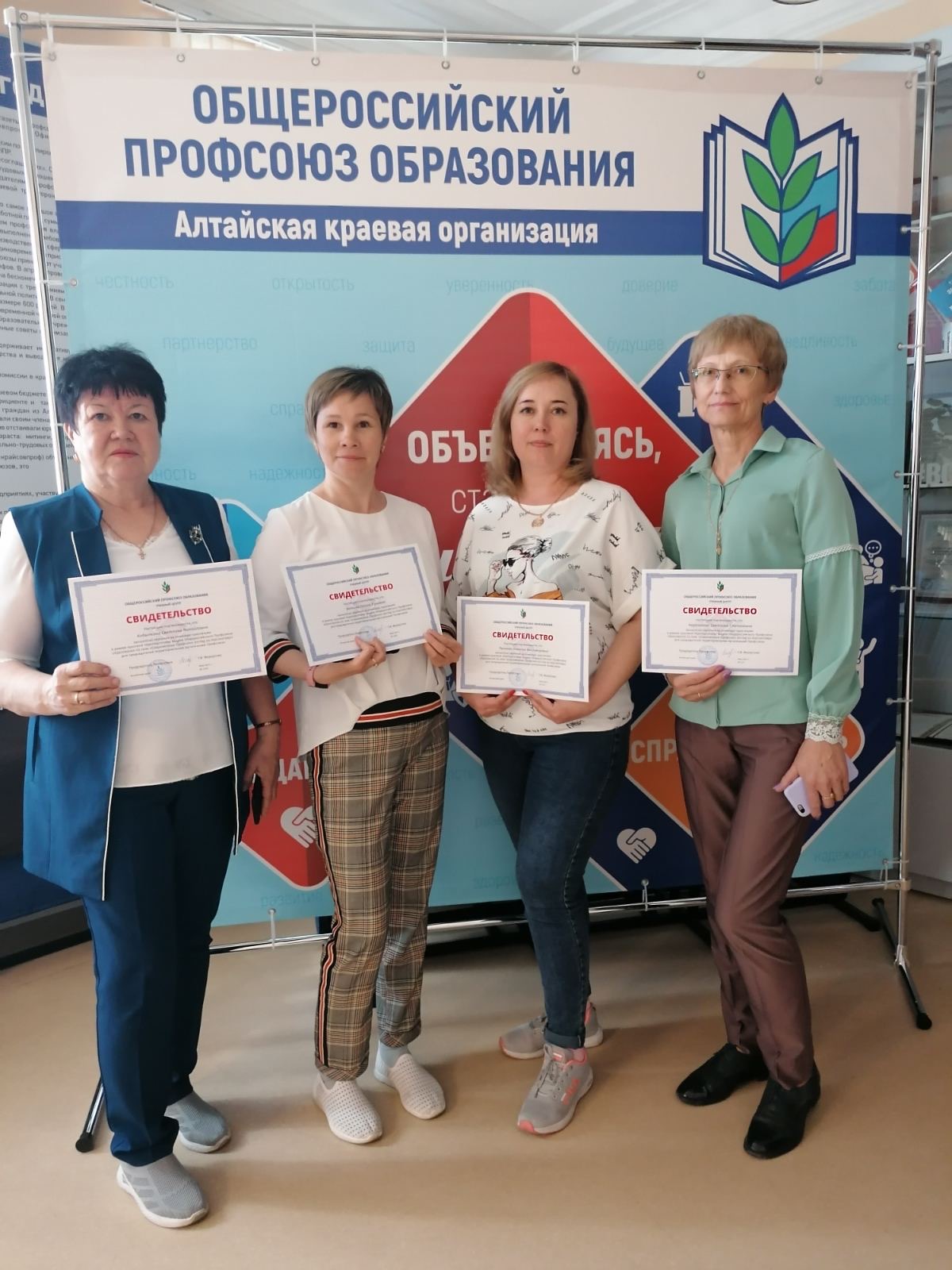 16
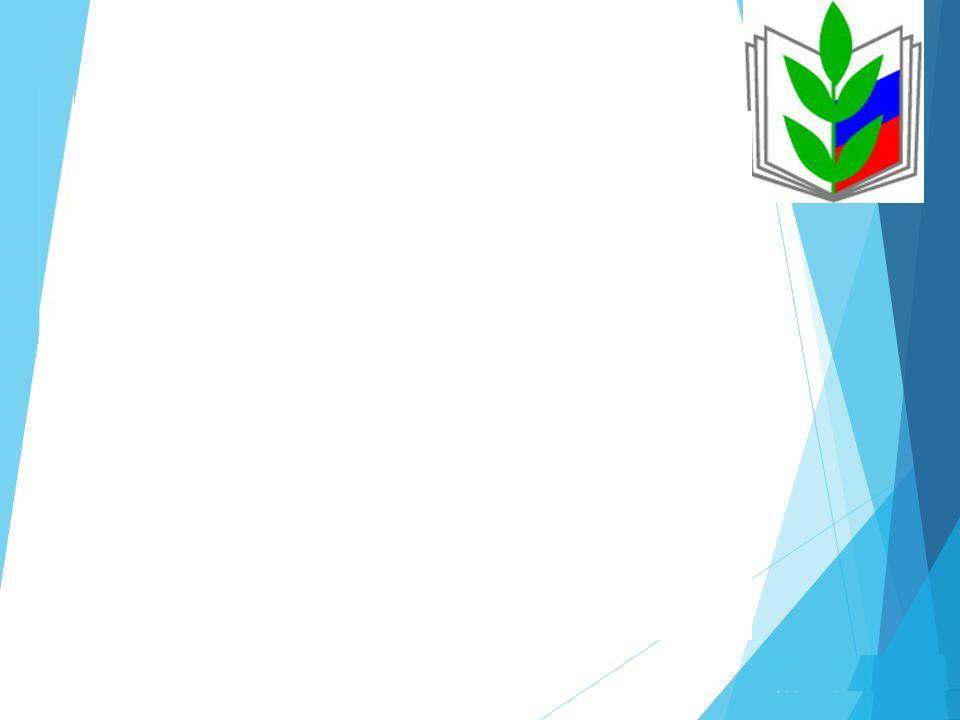 ОБУЧЕНИЕ ПРОФСОЮЗНЫХ КАДРОВ И АКТИВА
ПРОФСОЮЗНОЕ ЧЛЕНСТВО
 КРАСНОЧИКОЙСКОЙ РАЙОННОЙ ОРГАНИЗАЦИИ В 2014-2019гг.
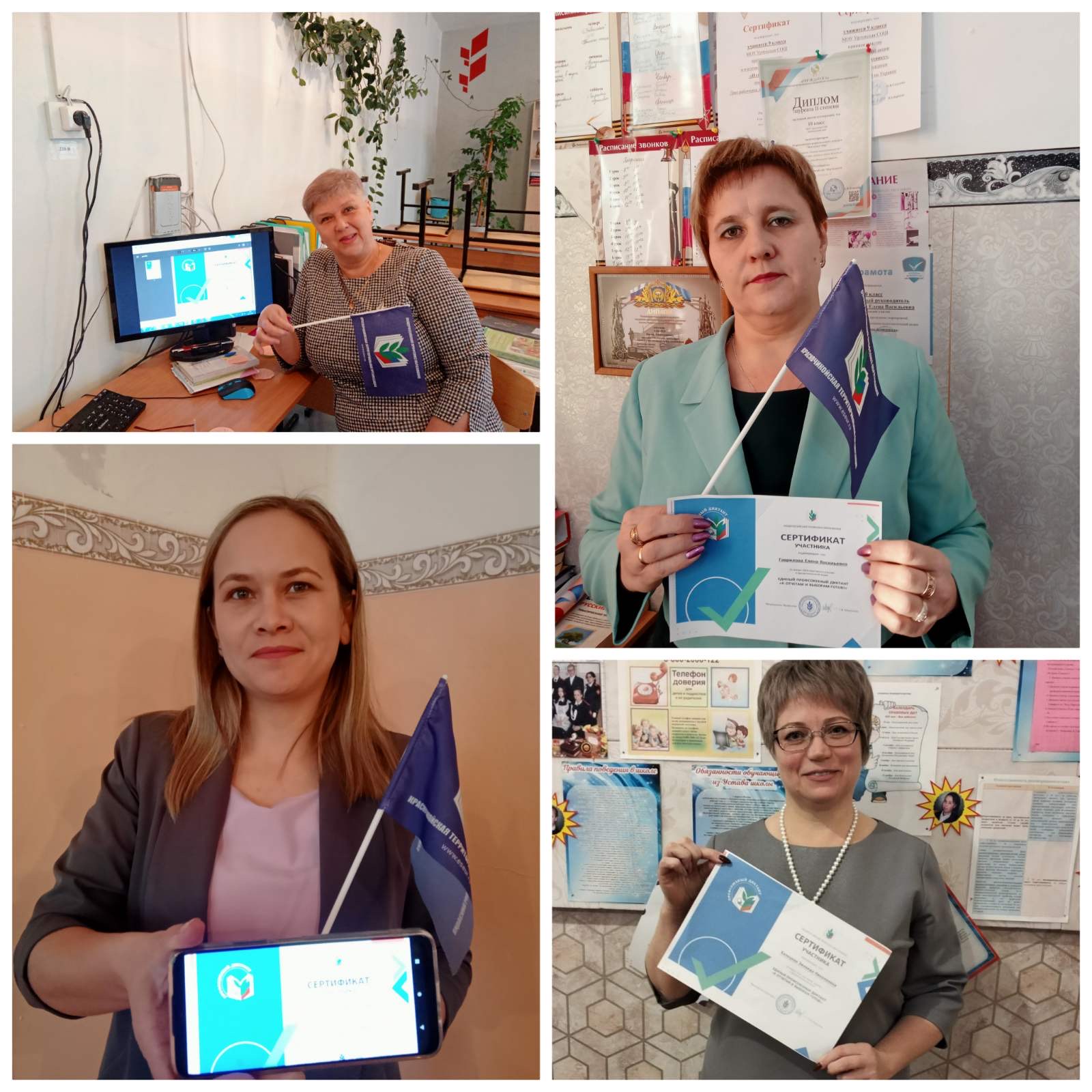 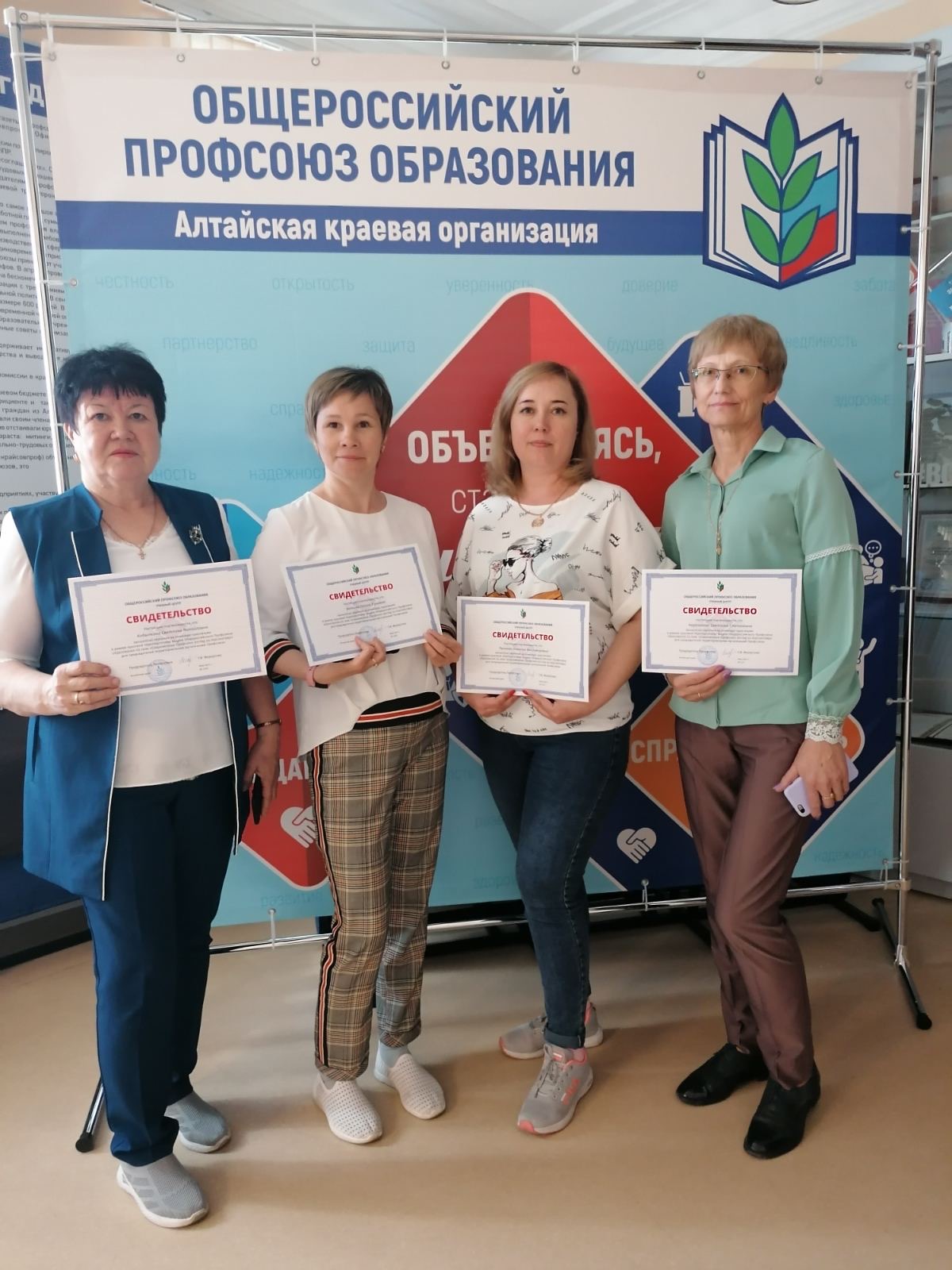 17
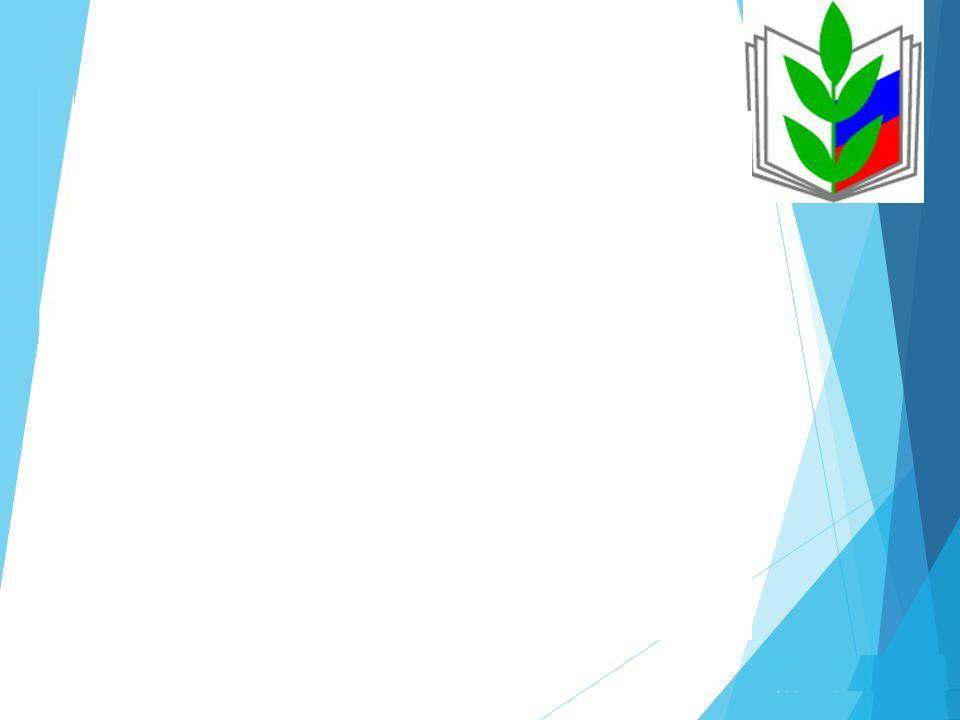 ЗАДАЧИ НА НОВЫЙ ОТЧЕТНЫЙ ПЕРИОД
Разработать программу по  обучению профсоюзного актива, включая председателей первичных профорганизаций, членов профкомов и контрольно-ревизионных комиссий в целях повышения эффективности решения уставных положений и задач первичных организаций и районной организации в целом.
Активнее внедрять в практику работы дистанционные формы.
Для обеспечения беспрепятственной реализации полномочий первичных профсоюзных организаций в части заключения коллективных договоров, согласования локальных актов, добиться к 2029 году охвата профчленством во всех первичных профорганизациях не менее 50%..
18
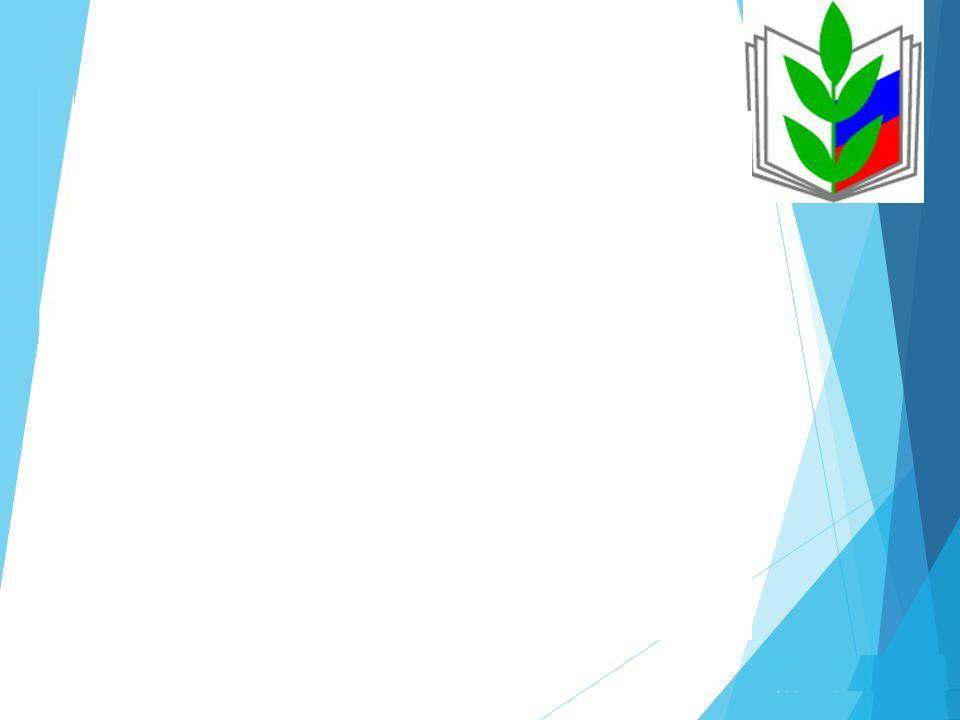 НАГРАЖДЕНИЕ ПРОФСОЮЗНОГО АКТИВА
Грамотой краевого комитета награждены 4 члена профсоюза.
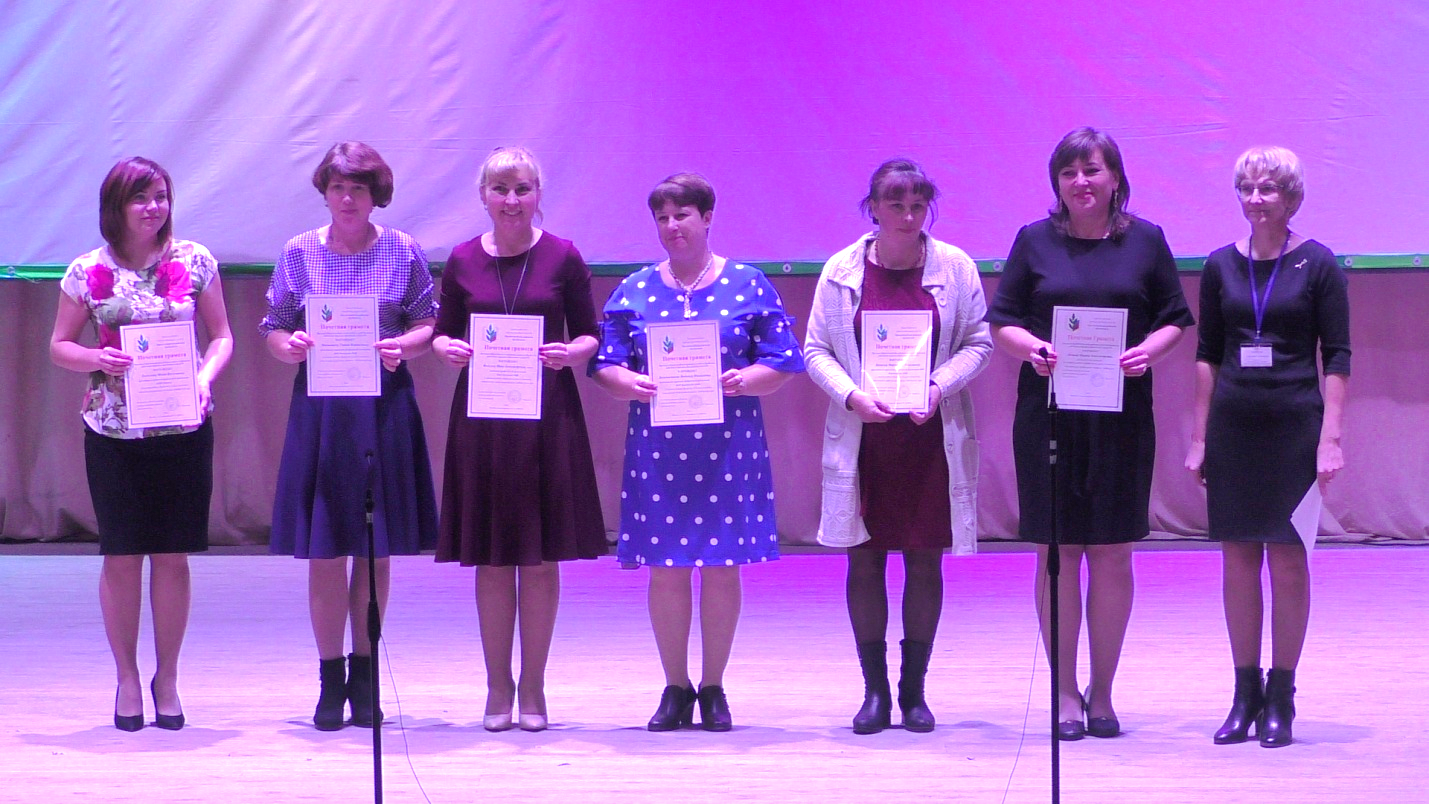 19
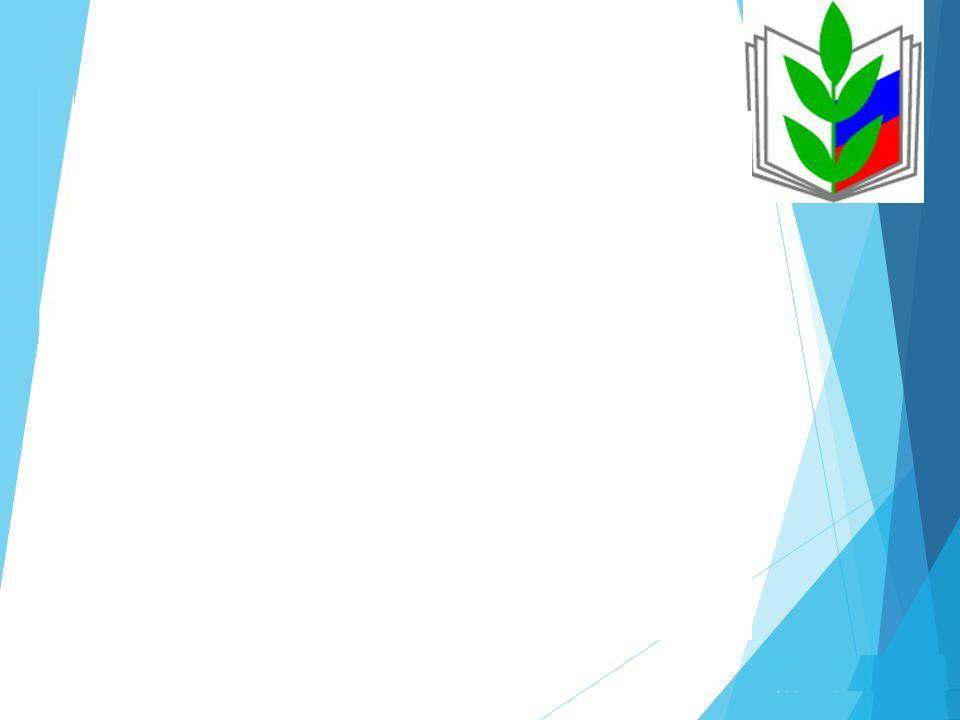 НАГРАЖДЕНИЕ ПРОФСОЮЗНОГО АКТИВА
Грамотой президиума краевого комитета награждена 1 ППО 
за 100% членство
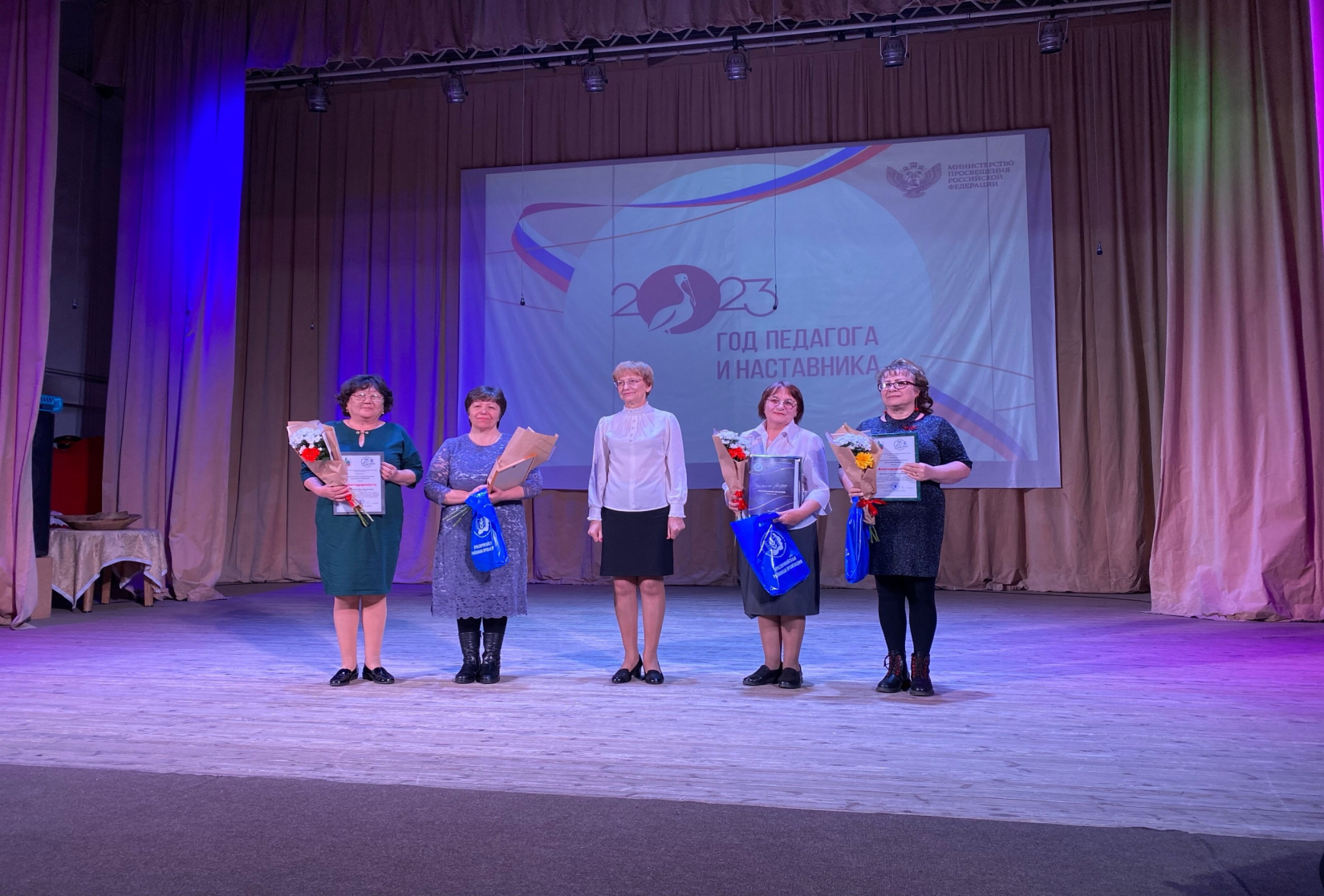 20
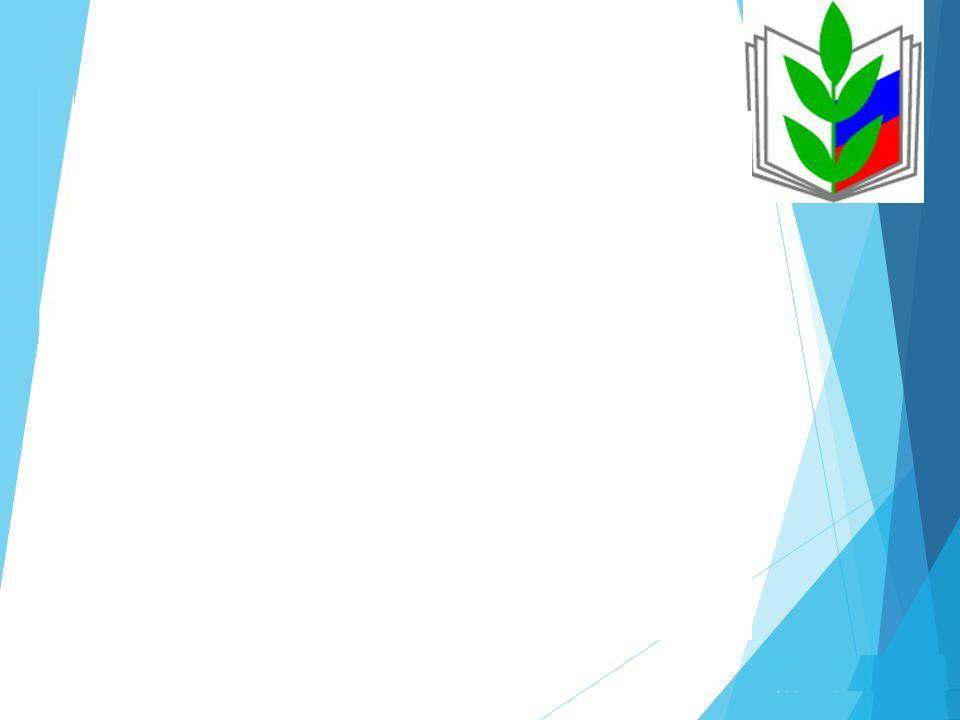 НАГРАЖДЕНИЕ ПРОФСОЮЗНОГО АКТИВА
Дипломом Федерации профсоюзов Забайкалья награждена ППО Коротковской школы за занятое 1 место в краевом конкурсе на лучшую первичную профсоюзную организацию, посвященного 30-летию ФНПР и 115-й годовщине профсоюзного движения в России.
21
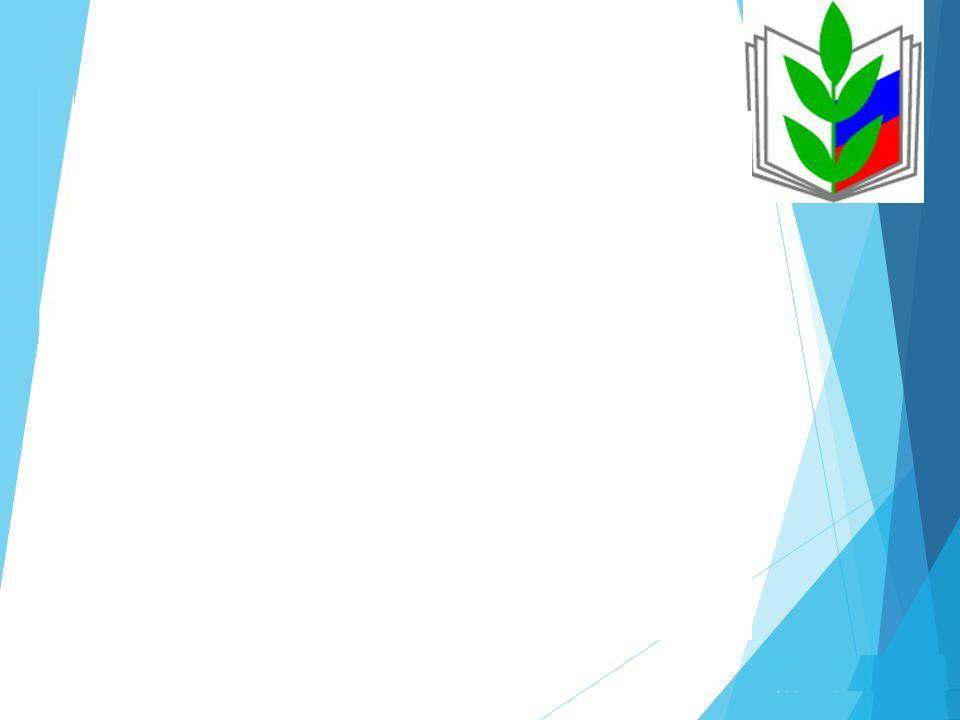 НАГРАЖДЕНИЕ ПРОФСОЮЗНОГО АКТИВА
Грамота президиума территориальной организации за социальное партнерство.
Грамота и благодарности   территориальной организации за активную работу в профсоюзе.
5 ППО получили благодарственные письмами райкома профсоюза в связи с юбилеями;
3 ППО получили благодарность президиума территориальной организации за активное участие в работе по заполнению АИС «Профсоюз образования»;
57 членов профсоюза в связи с 25-летием педагогической деятельности и юбилеями.
22
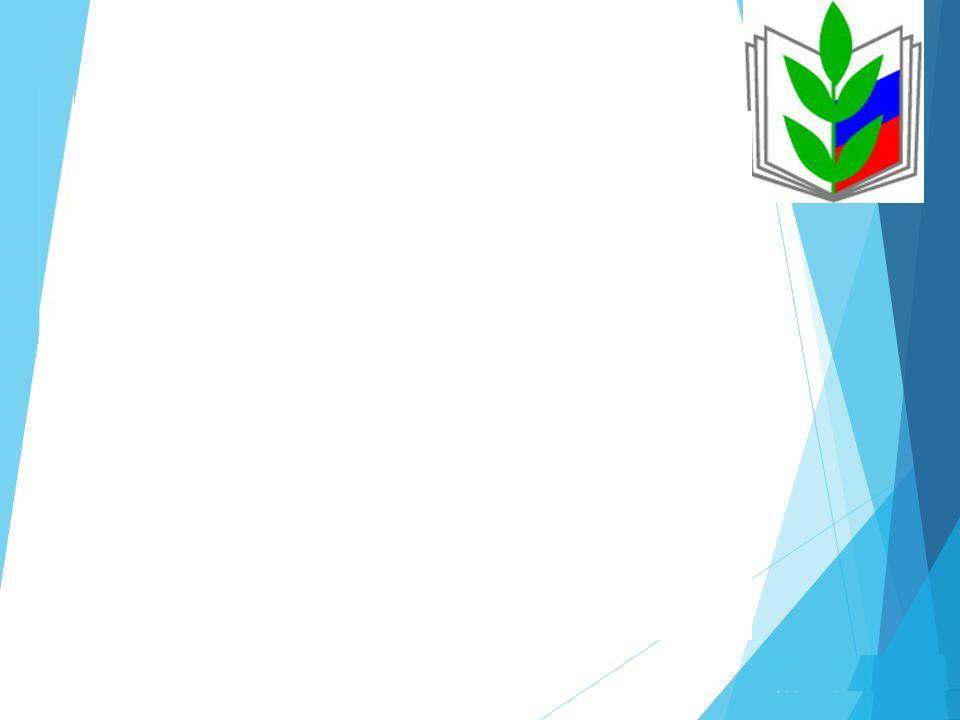 СОЦИАЛЬНОЕ  ПАРТНЕРСТВО –
 ЗАЛОГ  ОБЩИХ     УСПЕХОВ
Председатель территориальной организации является членом :
районной трехсторонней комиссии, 
межведомственной комиссии по охране труда, 
аттестационной комиссии по аттестации руководителей, 
муниципальной комиссии по премированию руководителей,  
наградной комиссии.
23
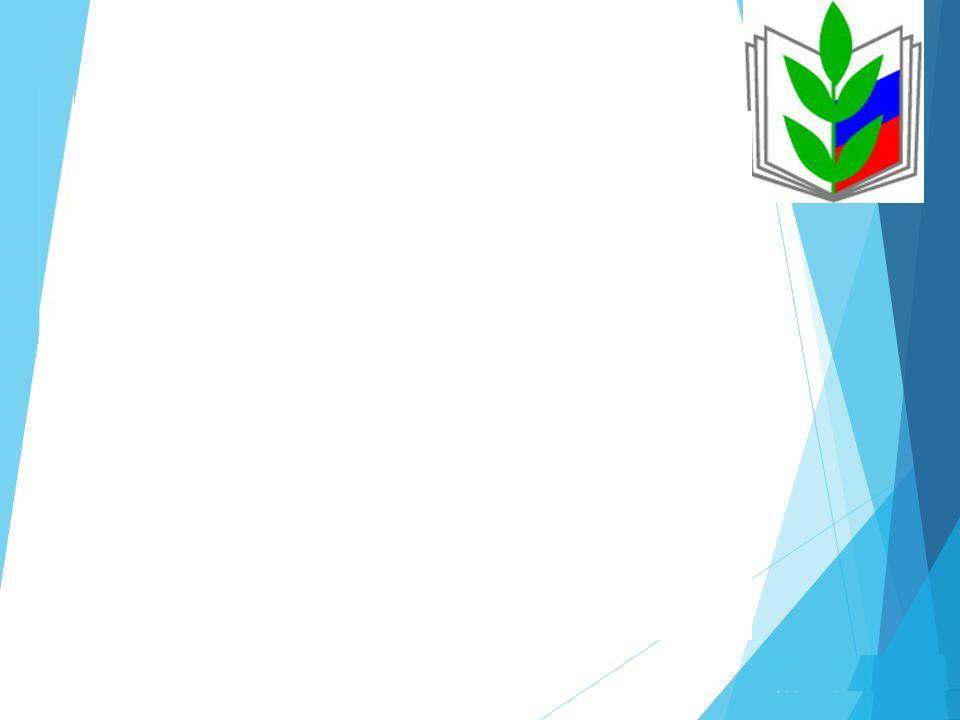 НАЛИЧИЕ В ОРГАНИЗАЦИИ 
 КОЛЛЕКТИВНОГО ДОГОВОРА -  ПОКАЗАТЕЛЬ ТОГО, ЧТО С ИНТЕРЕСАМИ РАБОТНИКОВ И ИХ ПРЕДСТАВИТЕЛЬНЫМ ОРГАНОМ –ПРОФКОМОМ СЧИТАЮТСЯ И СТАРАЮТСЯ СОБЛЮДАТЬ ТРУДОВОЕ ЗАКОНОДАТЕЛЬСТВО
2020-2023 в ОО было заключено 13 новых коллективных договоров, 2 пролонгировались. В 2023г. заключенных договоров - 88,9%.
Оказана правовая помощь в разработке 11 проектов и проведена  экспертиза 11 документов.
РЕКОМЕНДОВАНО:
предложения по дополнительным дням отпуска председателям ППО.
дополнения в КД о возможном изменении форм организации труда в учреждении в связи с наступлением особых обстоятельств, в том числе о переходе работников на форму дистанционной или удаленной работы.
24
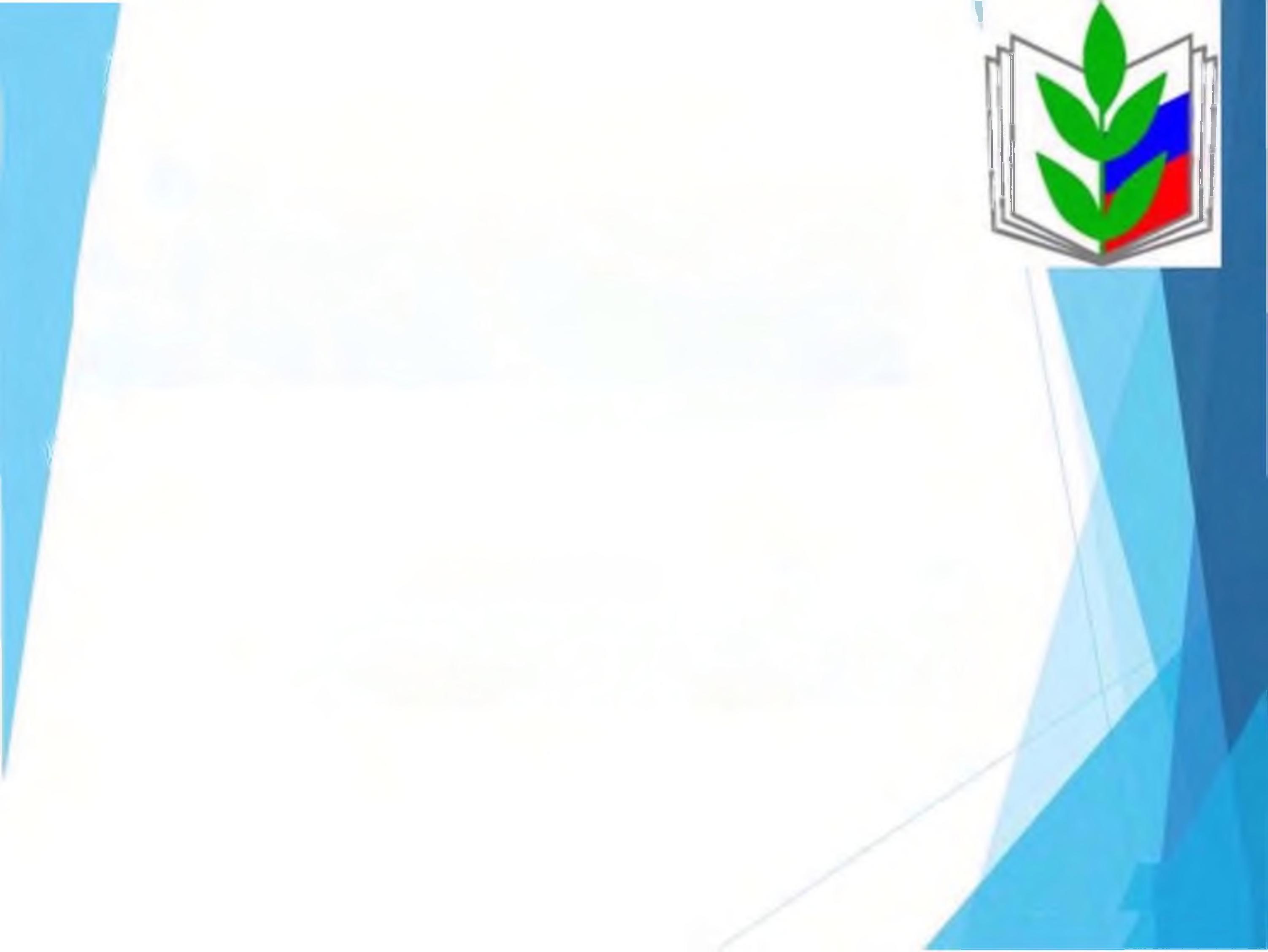 ТЕРРИТОРИАЛЬНОЕ СОГЛАШЕНИЕ
подписано в 2019 году сроком на 2020-2022 годы.
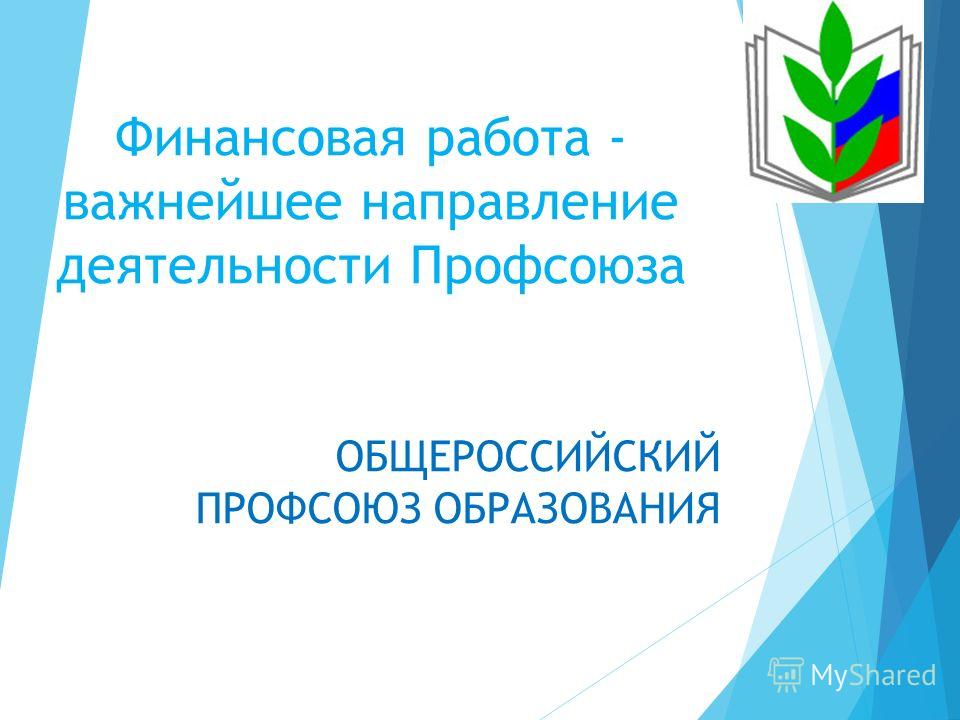 социальная поддержка молодых специалистов в размере 20%.
единовременная материальная помощь в размере 20000 (двадцати тысяч рублей) педагогическим работникам в возрасте до 30 лет, впервые трудоустроившимся по полученной специальности на срок не менее 3х лет.
 Помощь была оказана из Фонда развития социальной сферы района.
сохранение 11,5 ставок прочего персонала в ОО за счёт отмены по требованию профсоюза двух постановлений главы в 2020 году о сокращении.
25
ОПЛАТА ТРУДА РАБОТНИКОВ ОБРАЗОВАНИЯ
-  Утверждено два Закона ЗК № 2222-ЗЗК «Об обеспечении роста заработной платы в ЗК» и №2239-ЗЗК «О дальнейшем росте в ЗК», который обеспечил поэтапное повышение заработной платы работников бюджетной сферы в 2023 и продолжение повышения в 2024 году.
- Отменено Постановление Правительства ЗК № 496 от 15.09.2023 г. «О внесении изменений в постановление Правительства ЗК от 02 марта 2017 года № 81», которым предполагалось сокращение административно-управленческого персонала школ
26
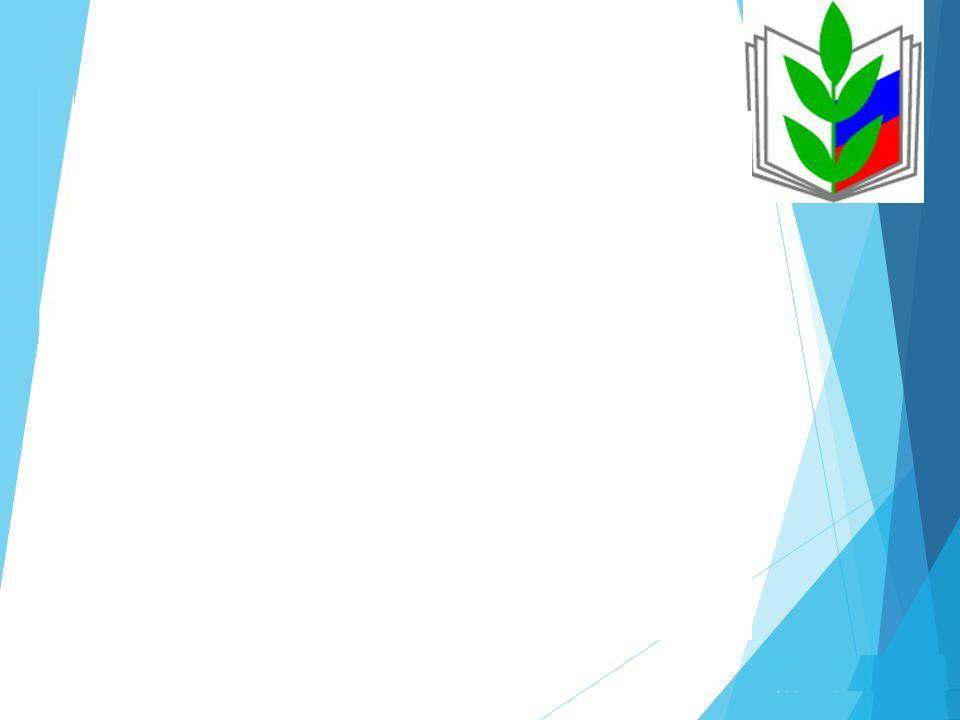 ЗАДАЧИ НА НОВЫЙ ОТЧЕТНЫЙ ПЕРИОД
-  подписание трехстороннего соглашения до конца июня 2024 года;
- продолжить мониторинг действующих коллективных договоров, обеспечить своевременное их продление или заключение нового;
- добиваться качественного содержания коллективных договоров; 
 - добиваться соблюдения процедуры  принятия коллективных договоров;
- продолжить практику работы по регистрации коллективных договоров на уровне райкома;
 - продолжить практику работы первичных профсоюзных организаций в части проведения собраний с единой повесткой дня «О ходе выполнения коллективного договора в образовательном учреждении».
27
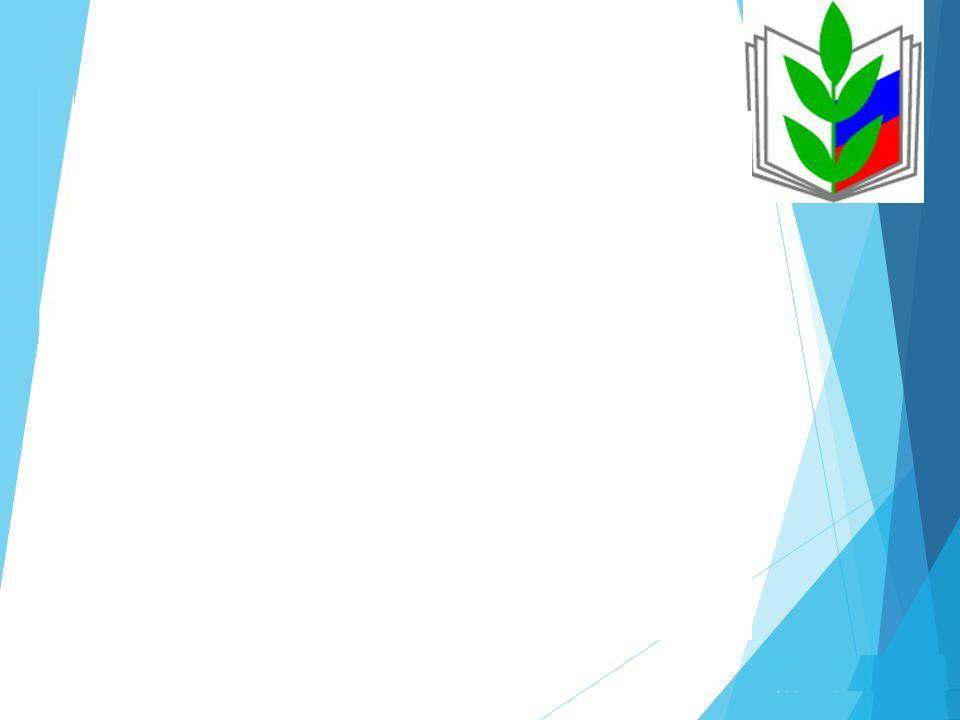 ПРАВОЗАЩИТНАЯ ДЕЯТЕЛЬНОСТЬ
НАПРАВЛЕНИЯ
28
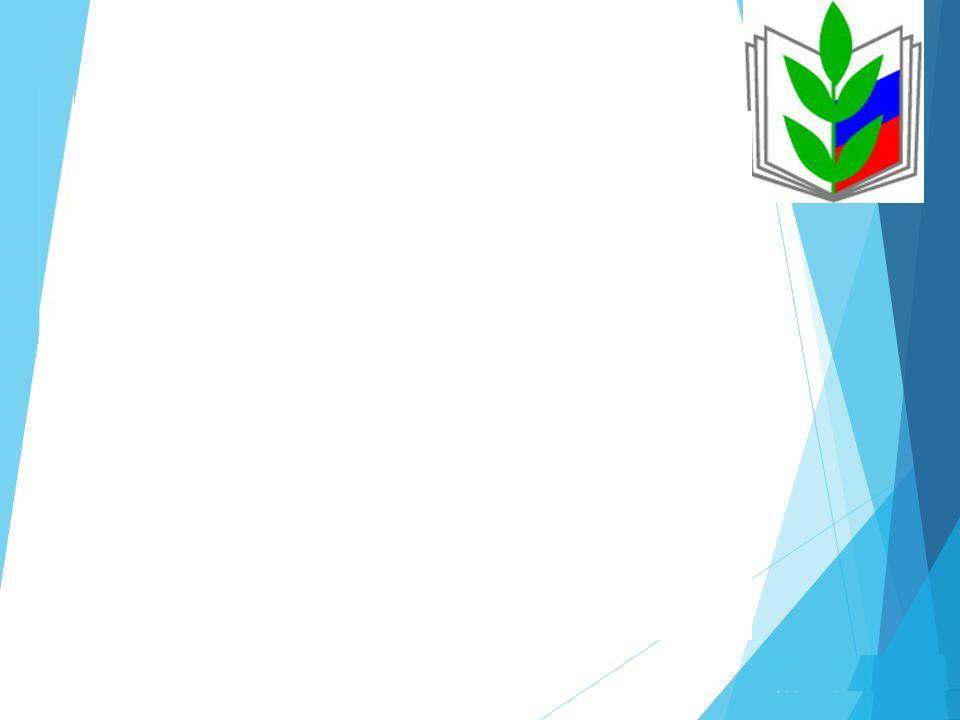 НАША ПРАВОЗАЩИТНАЯ РАБОТА – ЭТО:
ЭКСПЕРТИЗА ПРОЕКТОВ НОРМАТИВНЫХ АКТОВ

ПРАВОВЫЕ ПРОВЕРКИ

РАССМОТРЕНИЕ ЖАЛОБ И ОБРАЩЕНИЙ

КОНТРОЛЬ ЗА СОБЛЮДЕНИЕМ ТРУДОВОГО ЗАКОНОДАТЕЛЬСТВА

СУДЕБНАЯ ЗАЩИТА
.
29
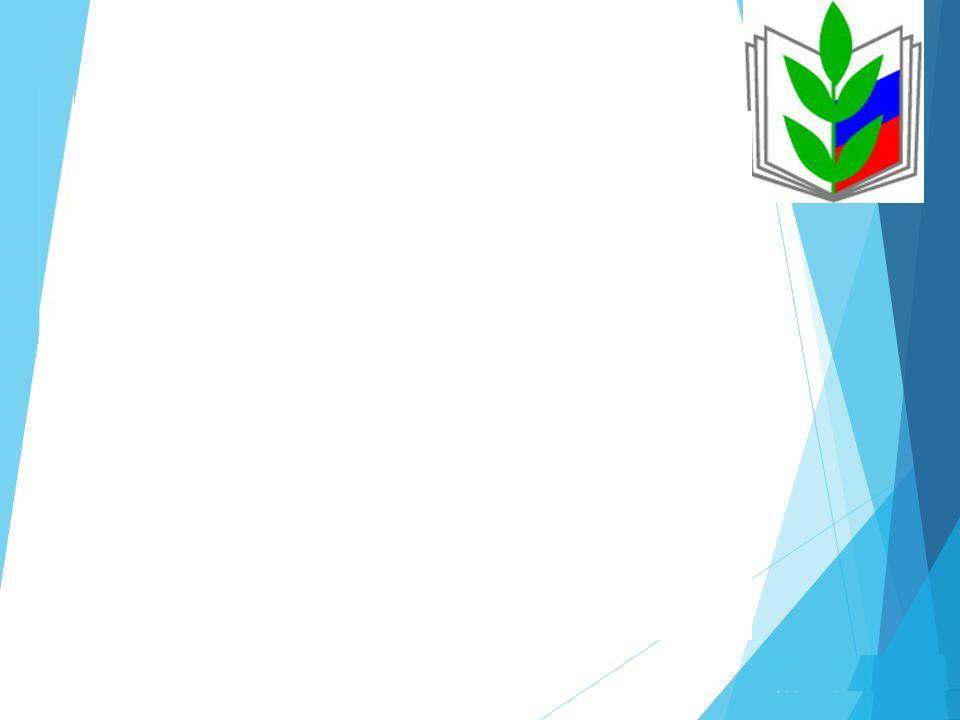 ПРАВОЗАЩИТНАЯ ДЕЯТЕЛЬНОСТЬ
РАБОТА С ИНДИВИДУАЛЬНЫМИ 
И КОЛЛЕКТИВНЫМИ  ОБРАЩЕНИЯМИ
 ЧЛЕНОВ ПРОФСОЮЗА
258
 ОБРАЩЕНИЙ
РАССМОТРЕНО 4 ВОПРОСА О ПРАВОЗАЩИТНОЙ РАБОТЕ НА ПРЕЗИДИУМЕ И ПЛЕНУМЕ КОМИТЕТА ТЕРРИТОРИАЛЬНОЙ ОРГАНИЗАЦИИ
91 – НА ЛИЧНОМ ПРИЕМЕ
150-
 ПО ТЕЛЕФОНУ
12- В ПИСЬМЕН
НОЙ ФОРМЕ
30
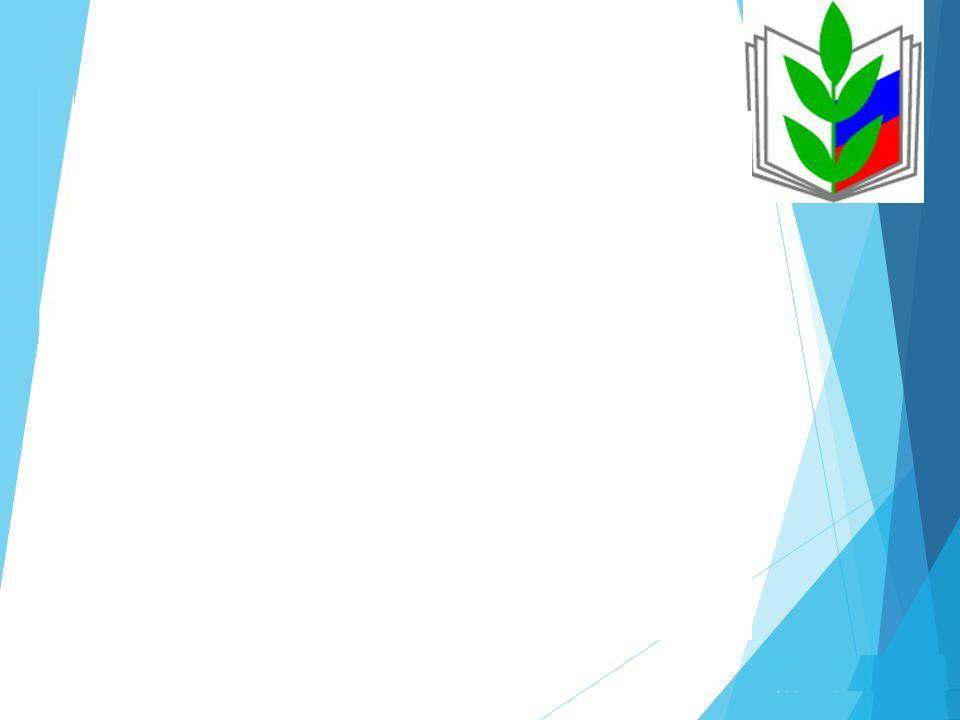 ЗАДАЧИ НА НОВЫЙ ОТЧЕТНЫЙ ПЕРИОД
обеспечить повышение качества и результативности профсоюзного контроля в вопросах соблюдения работодателями трудового законодательства, выполнения условий коллективных договоров и соглашения, подготовку и издание соответствующих  информационных и методических материалов в помощь профсоюзному активу; 
       - расширить практику муниципальных тематических правовых проверок, в т.ч. совместных с органами управления образования; 
       - осуществлять регулярное информирование профсоюзного актива, членов профсоюза о результатах правозащитной работы, в том числе посредством ежегодного Публичного доклада;
      - использовать результаты правозащитной работы для укрепления позитивного имиджа Профсоюза и усиления мотивации профсоюзного членства.    
      - предусмотреть проведение совместных семинаров профсоюзного актива, социальных партнеров и руководителей образовательных организаций по правовым вопросам.
31
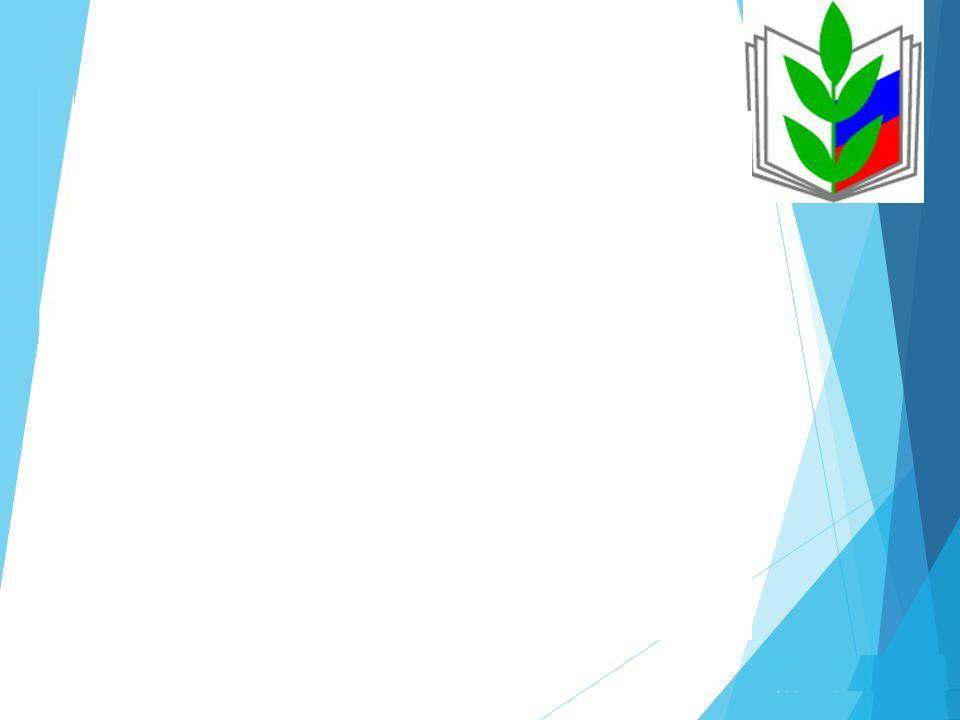 ОХРАНА ТРУДА
МЕРОПРИЯТИЯ ПО ОХРАНЕ ТРУДА
создание и функционирование системы управления охраной труда
Проведение общественного контроля 17 уполномоченными лицами
Обучение 60 работников образовательных организаций по охране труда
32
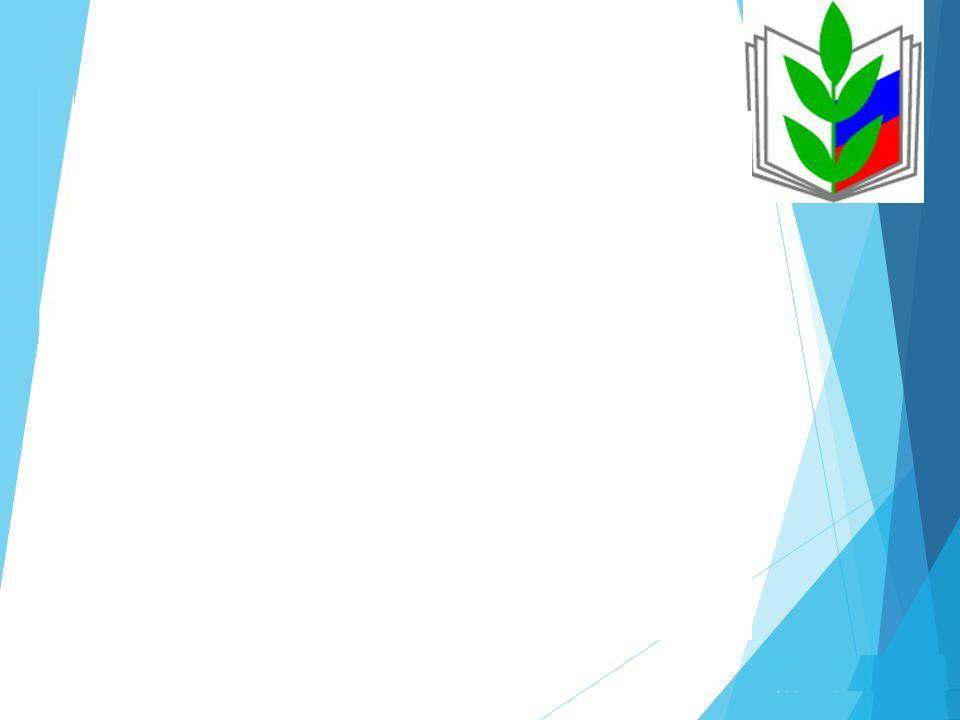 ОХРАНА ТРУДА
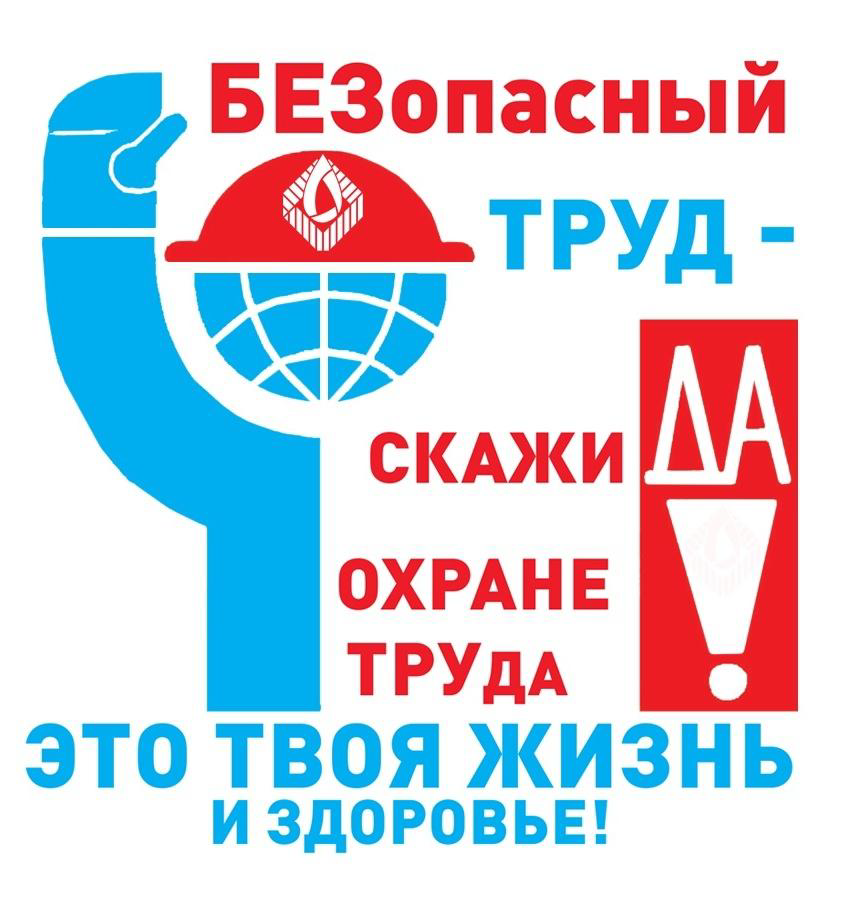 33
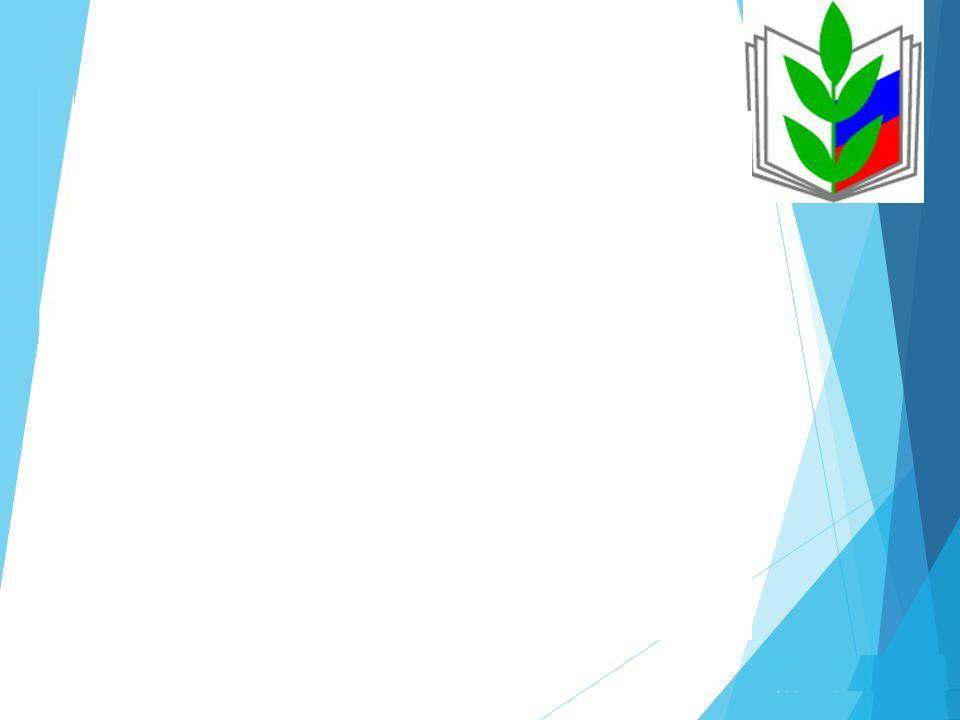 ЗАДАЧИ НА НОВЫЙ ОТЧЕТНЫЙ ПЕРИОД
-   контроль за проведением СОУТ;
 -   использование возможности возврата 20% сумм страховых взносов из ФСС на предупредительные меры по охране труда;
- активизация участия первичных профсоюзных организаций в организации и проведении ежегодных мероприятий, посвященных Всемирному дню охраны труда;
34
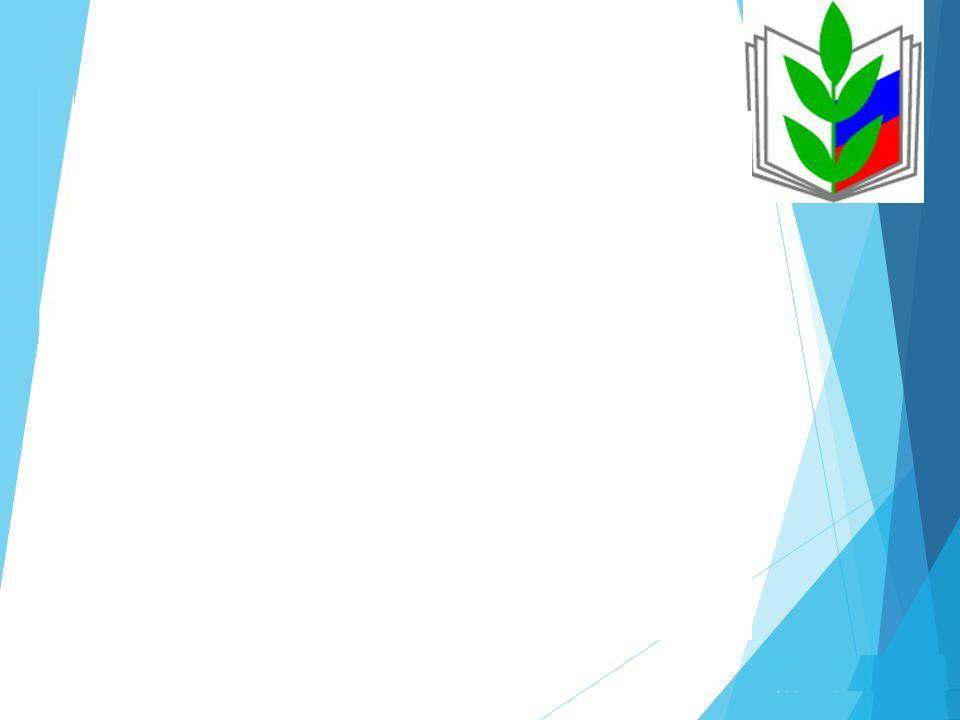 ИНФОРМАЦИОННАЯ РАБОТА
Основными информационными ресурсами являются:
сайт крайкома профсоюза (zabprofobr.ru)
- сообщество в социальной сети  «ВКонтакте»,
- группы в мессенджерах Viber, Telegram,
- чат в Сферуме (для председателей ППО).
электронная почта raikom65@mail.ru
35
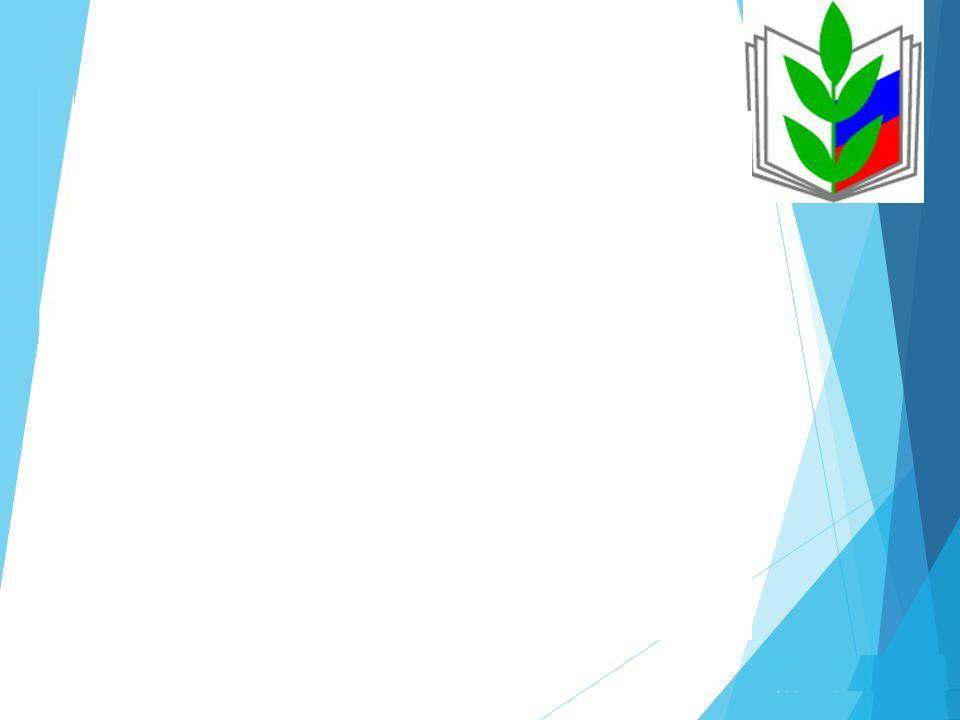 ФИНАНСОВАЯ ДЕЯТЕЛЬНОСТЬ
РАСПРЕДЕЛЕНИЕ ЧЛЕНСКИХ ВЗНОСОВ
36
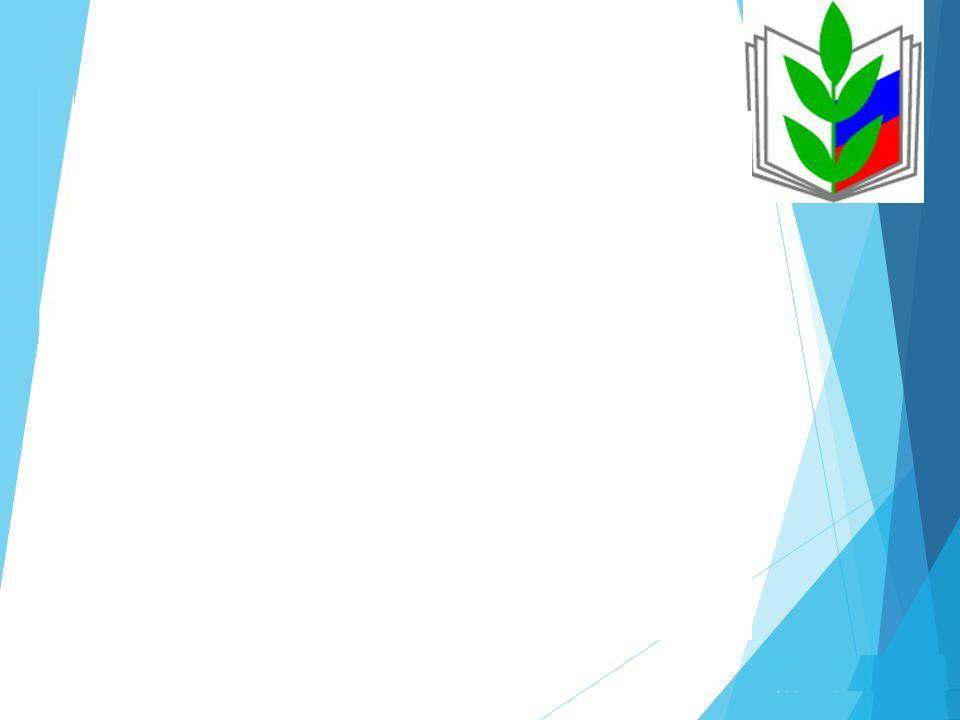 РЕАЛЬНЫЕ ДЕЛА ВМЕСТО ЧАЕПИТИЯ
Помощь бойцам СВО – 20000
Материальная помощь членам профсоюза в разных ситуациях – 1026100,
Оздоровление и отдых членов профсоюза -327800,
Страхование жизни и здоровья членов профсоюза (28 чел) – 26769,
Помощь членским организациям,
 размещающим на своих объектах эвакуированных из ДНР и ЛНР – 15000,
Участие во всероссийской акции «Елка желаний»- приобретение подарка-сюрприза для девочки-инвалида 1400,
Помощь коллегам, пострадавшим от наводнения в восточных районах края -10000,
Помощь пострадавшим от наводнения коллегам Приморского края – 15000
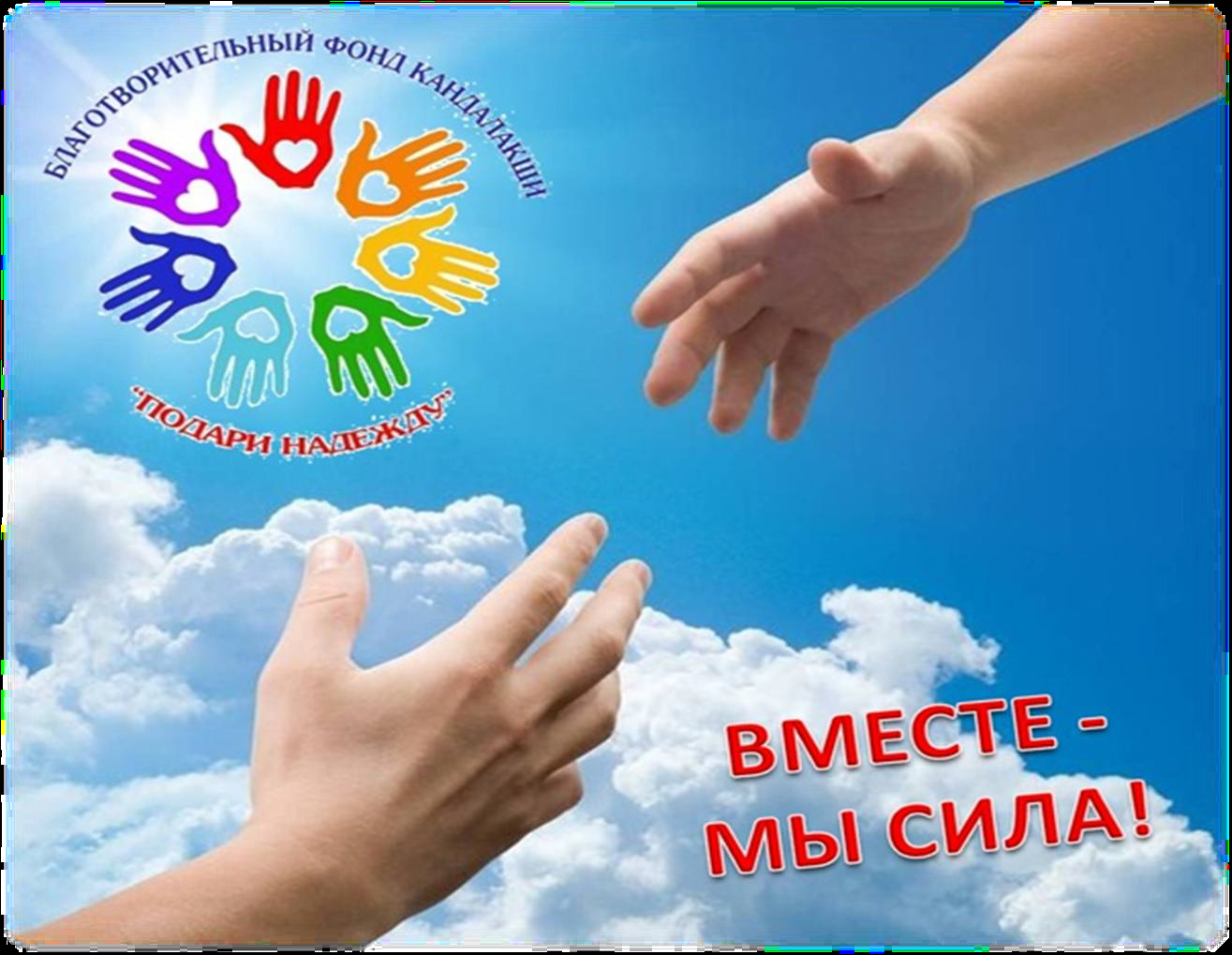 37
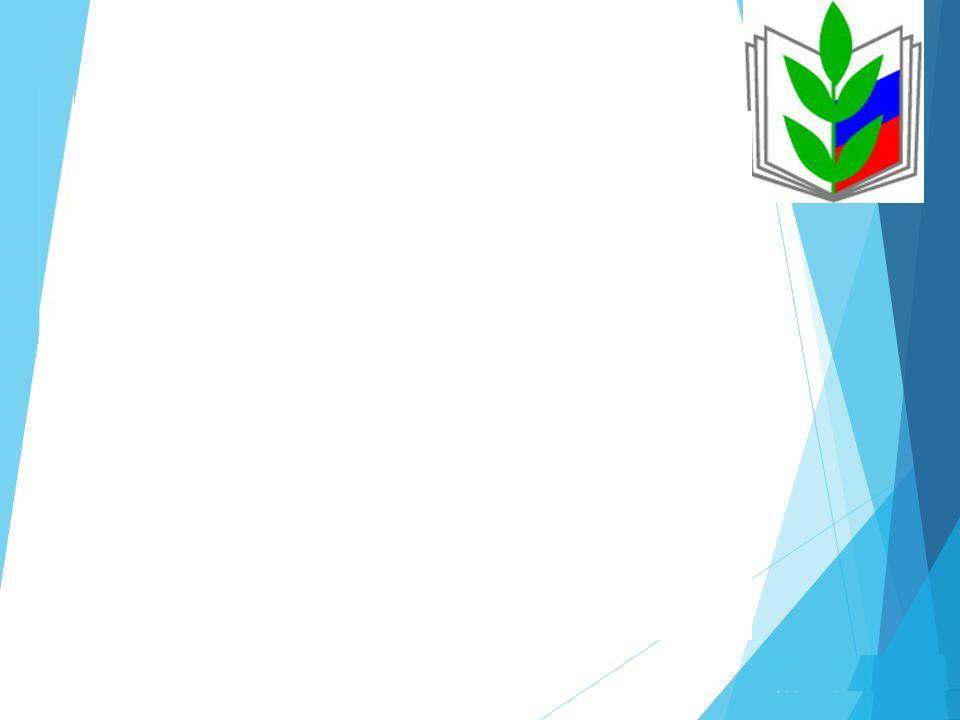 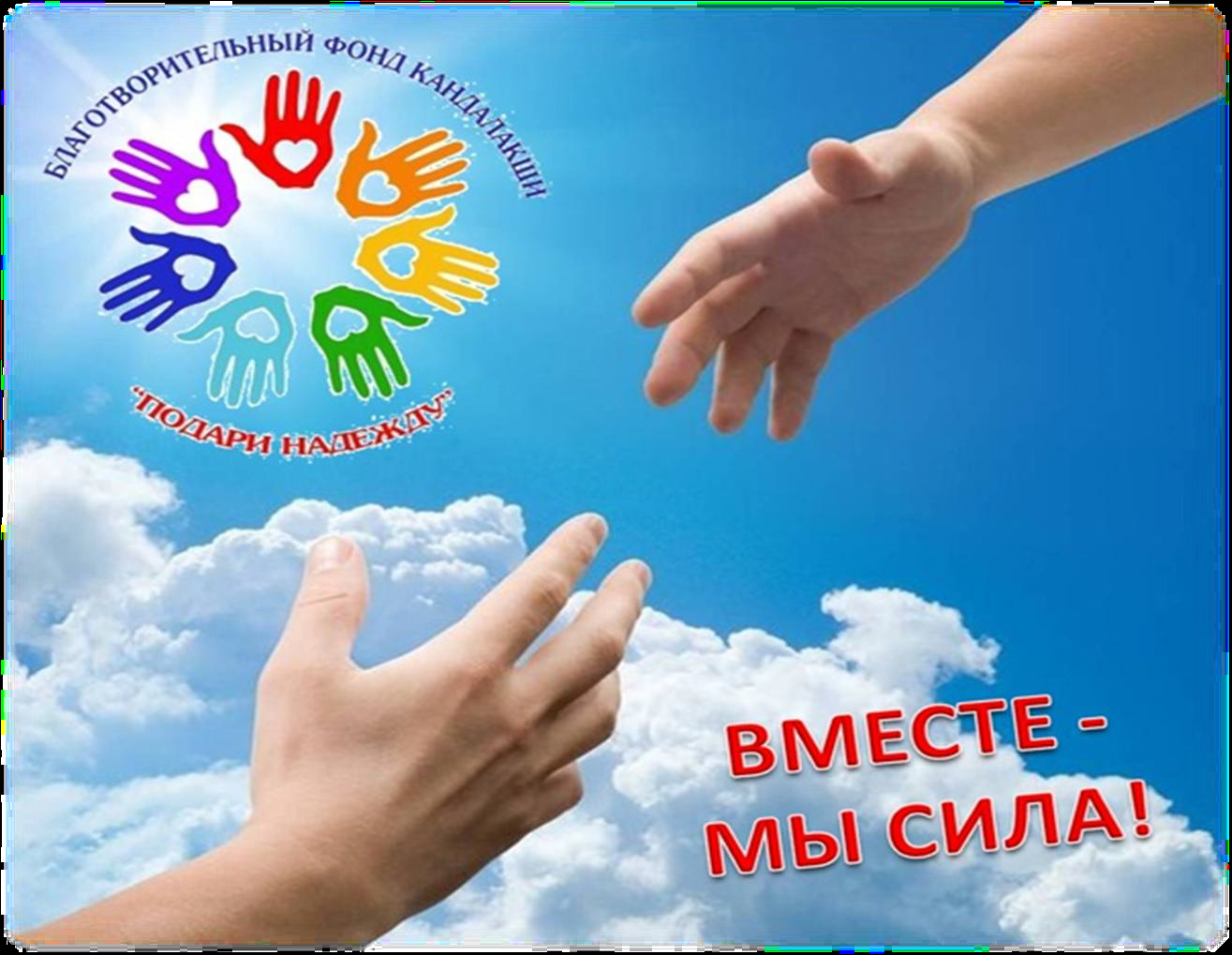 РЕАЛЬНЫЕ ДЕЛА ВМЕСТО ЧАЕПИТИЯ
38
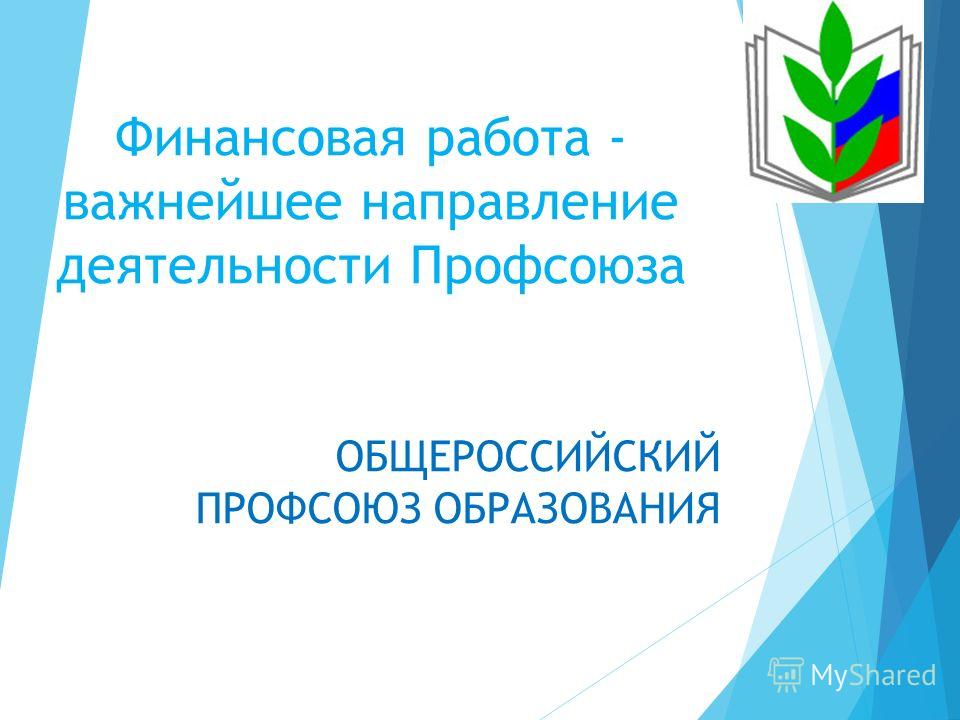 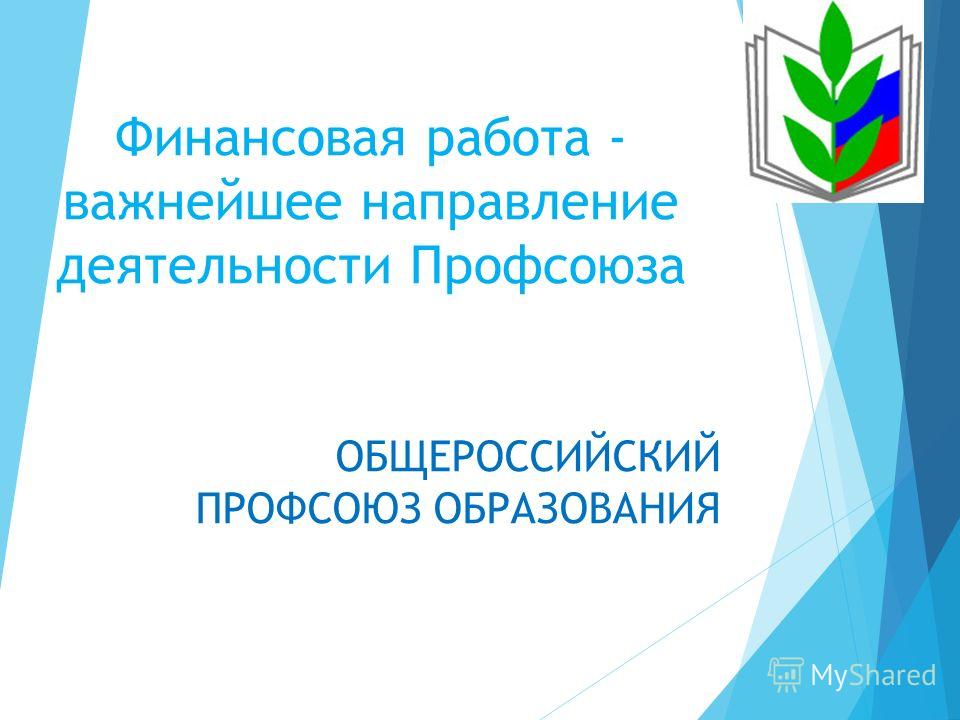 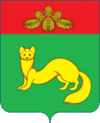 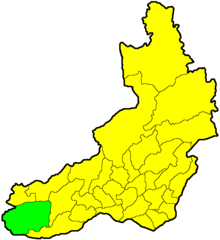 Спасибо за внимание !
.Красный Чикой
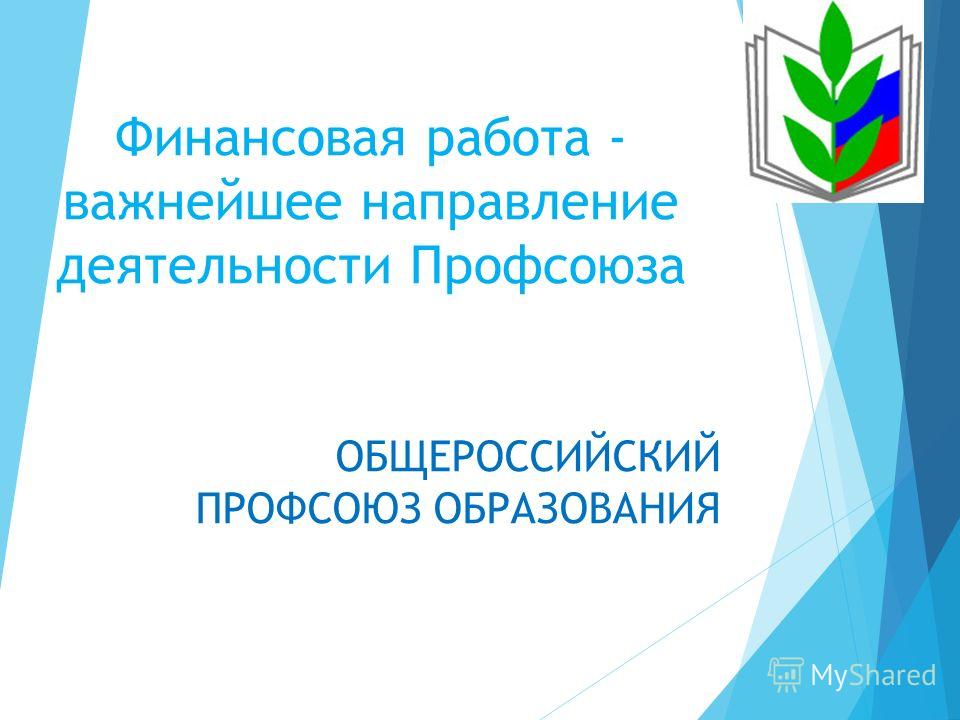 39